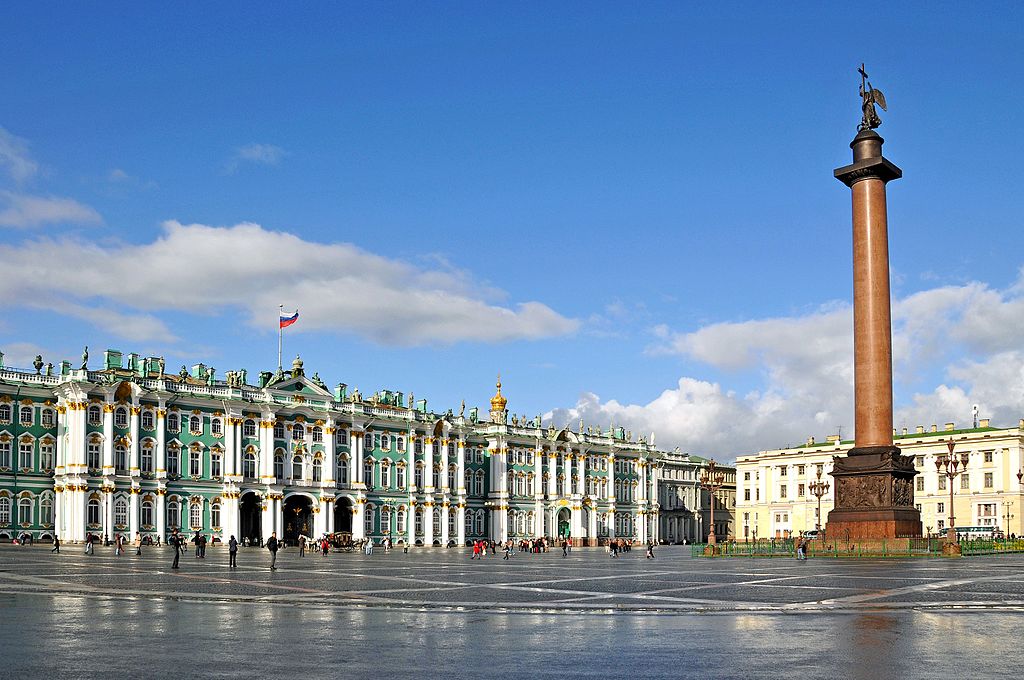 САНКТ-ПЕТЕРБУРГ
Культурная столица!
Виртуальная экскурсия
2
1
[Speaker Notes: Чтобы использовать этот слайд анимированного заголовка с новым изображением: 1) Переместите верхнюю полупрозрачную фигуру в сторону. 2) Удалите изображение. 3) Щелкните значок рисунка, чтобы добавить новый рисунок. 4) Верните полупрозрачную фигуру в исходное положение. 5) Измените текст на слайде.]
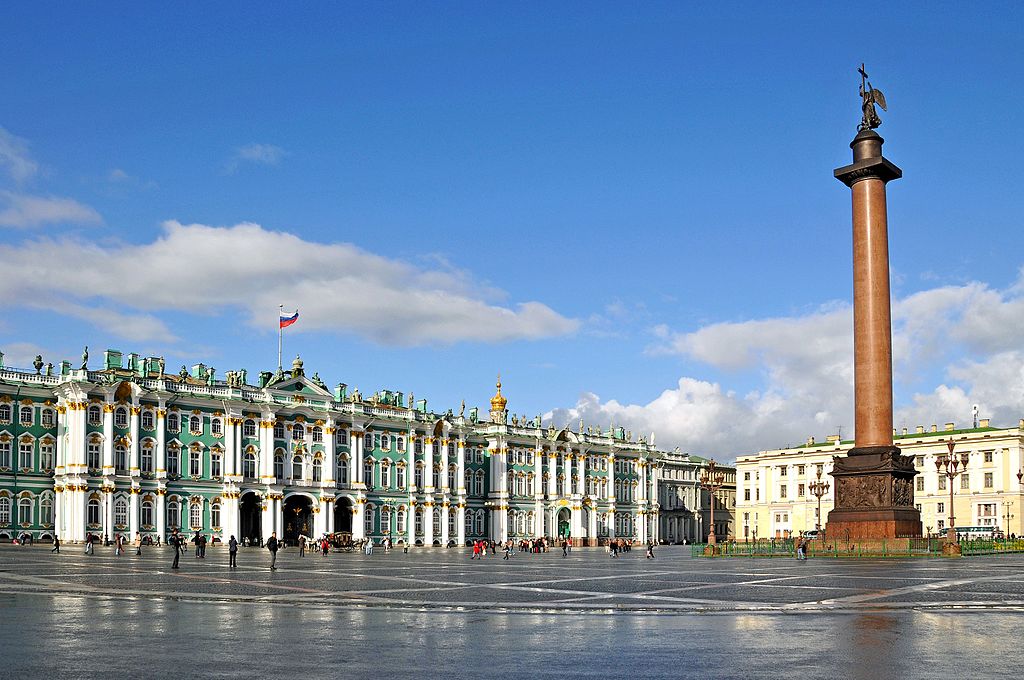 Театр
Музей
Памятники
Религиозные сооружения
Панорамы города
1
3
Начнем!
2
[Speaker Notes: Чтобы использовать этот слайд анимированного заголовка с новым изображением: 1) Переместите верхнюю полупрозрачную фигуру в сторону. 2) Удалите изображение. 3) Щелкните значок рисунка, чтобы добавить новый рисунок. 4) Верните полупрозрачную фигуру в исходное положение. 5) Измените текст на слайде.]
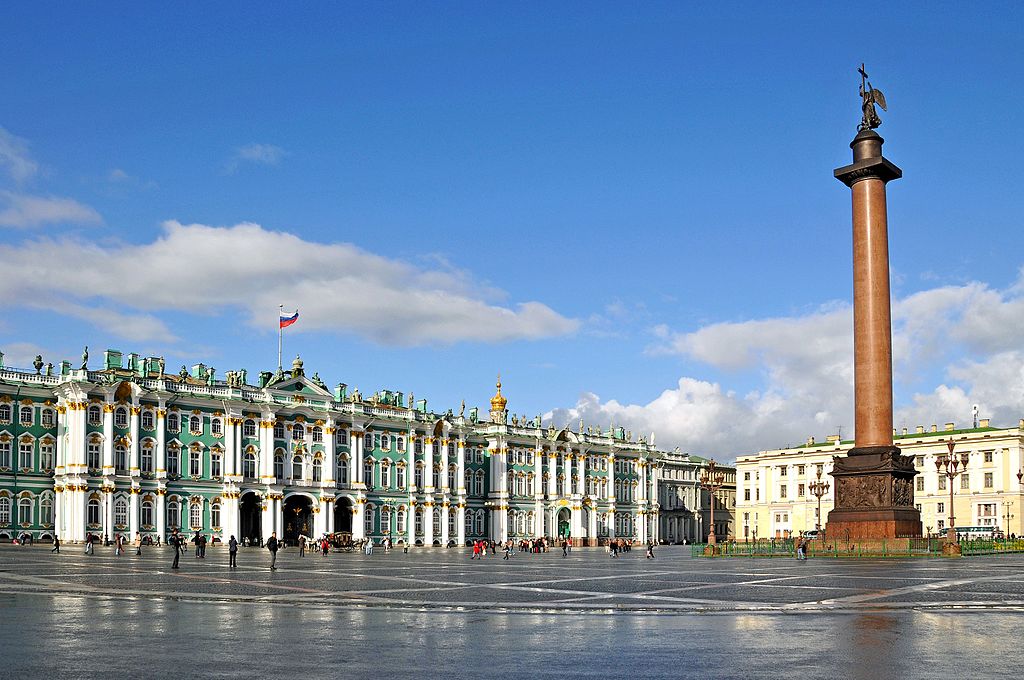 В Оглавление
Эрмитажный теарт
Мариинский театр
Театры Санкт-Петербурга
Александринский театр
2
4
3
[Speaker Notes: Чтобы использовать этот слайд анимированного заголовка с новым изображением: 1) Переместите верхнюю полупрозрачную фигуру в сторону. 2) Удалите изображение. 3) Щелкните значок рисунка, чтобы добавить новый рисунок. 4) Верните полупрозрачную фигуру в исходное положение. 5) Измените текст на слайде.]
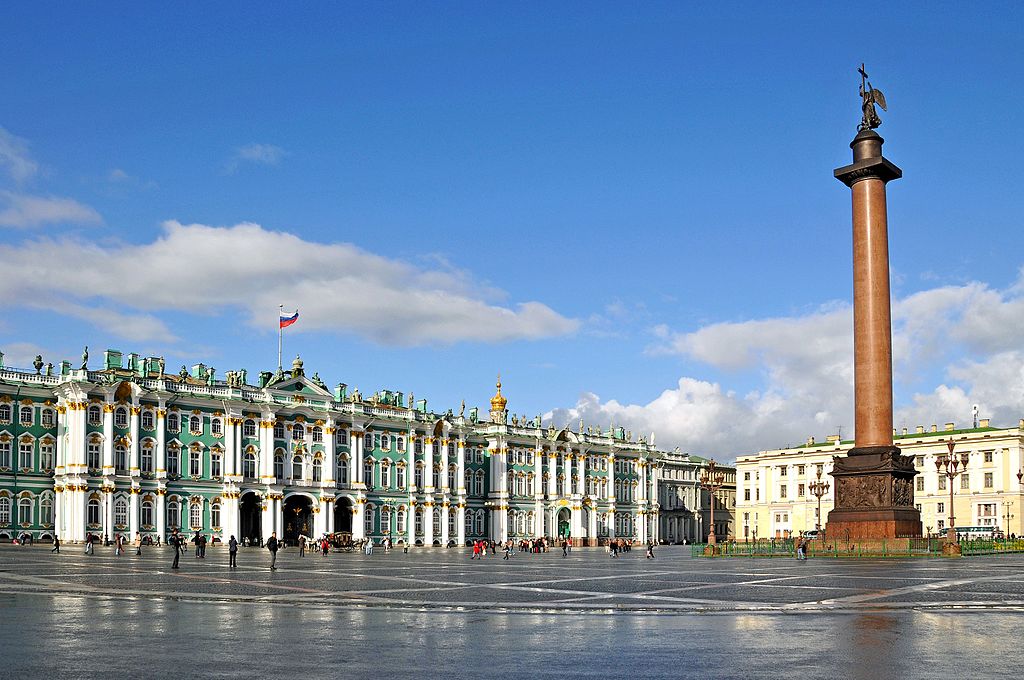 Эрмитажный театр
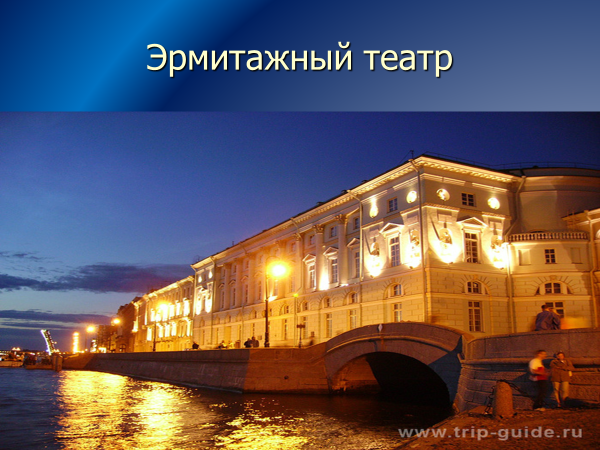 3
5
4
[Speaker Notes: Чтобы использовать этот слайд анимированного заголовка с новым изображением: 1) Переместите верхнюю полупрозрачную фигуру в сторону. 2) Удалите изображение. 3) Щелкните значок рисунка, чтобы добавить новый рисунок. 4) Верните полупрозрачную фигуру в исходное положение. 5) Измените текст на слайде.]
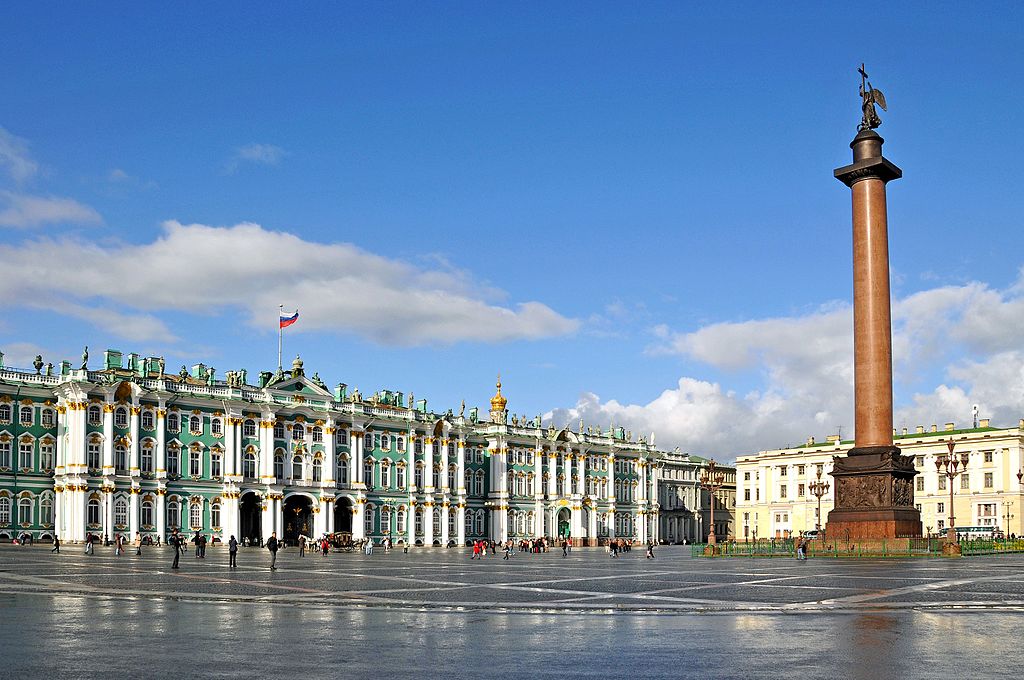 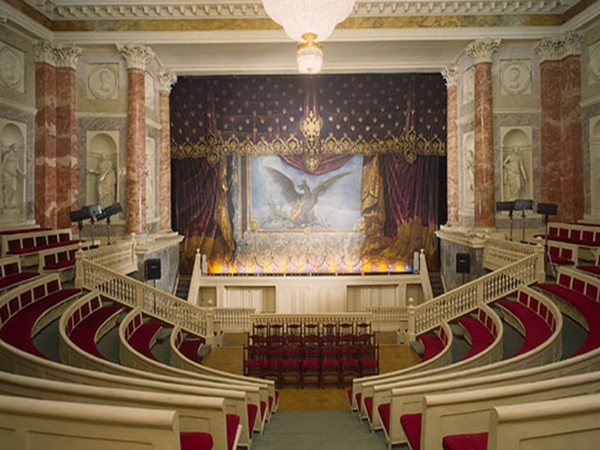 Вид.
4
6
5
[Speaker Notes: Чтобы использовать этот слайд анимированного заголовка с новым изображением: 1) Переместите верхнюю полупрозрачную фигуру в сторону. 2) Удалите изображение. 3) Щелкните значок рисунка, чтобы добавить новый рисунок. 4) Верните полупрозрачную фигуру в исходное положение. 5) Измените текст на слайде.]
Эрмитажный театр - самое старое из сохранившихся к нашему времени зданий комплекса Зимнего Дворца. Он построен на месте бывшего Зимнего Дворца Петра 1. Здание театра функционально самостоятельное, выходит фасадом на Дворцовую набережную Невы и примыкает к основному дворцовому корпусу аркой-переходом через канал, соединяющий реку Мойка с Невой - "Зимнюю канавку". Это здание, которое иногда именуется как четвертый Зимний дворец, было построено в период 1711-1723 гг., а сам театр несколько позднее в 1783-1785 гг. по проекту архитектора Джакомо Кваренги и завершен строительством в 1802 году.
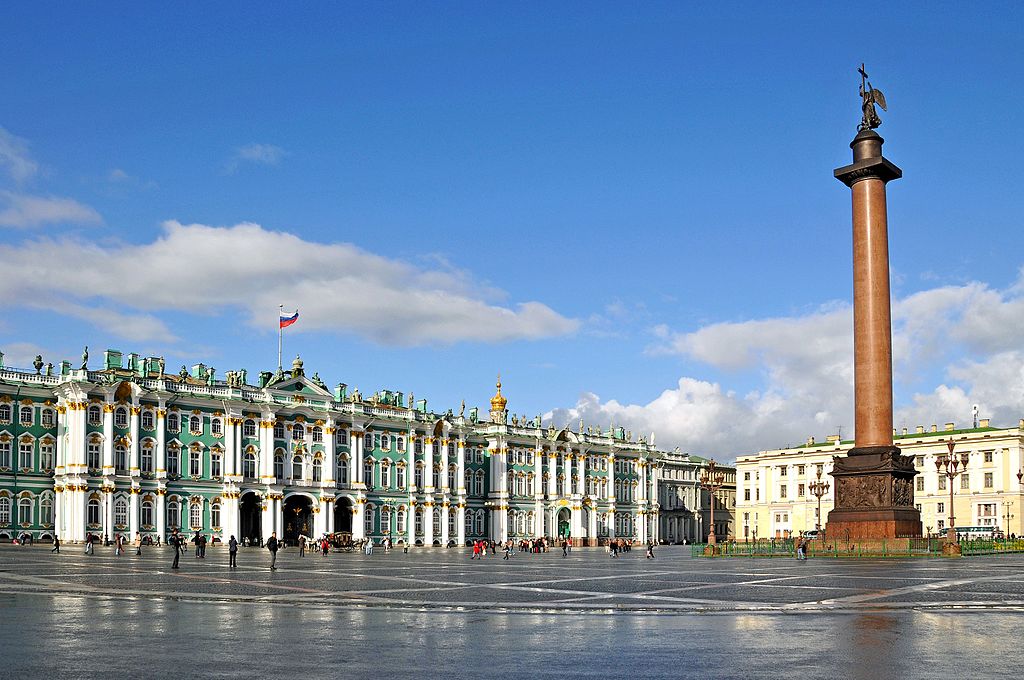 5
7
6
[Speaker Notes: Чтобы использовать этот слайд анимированного заголовка с новым изображением: 1) Переместите верхнюю полупрозрачную фигуру в сторону. 2) Удалите изображение. 3) Щелкните значок рисунка, чтобы добавить новый рисунок. 4) Верните полупрозрачную фигуру в исходное положение. 5) Измените текст на слайде.]
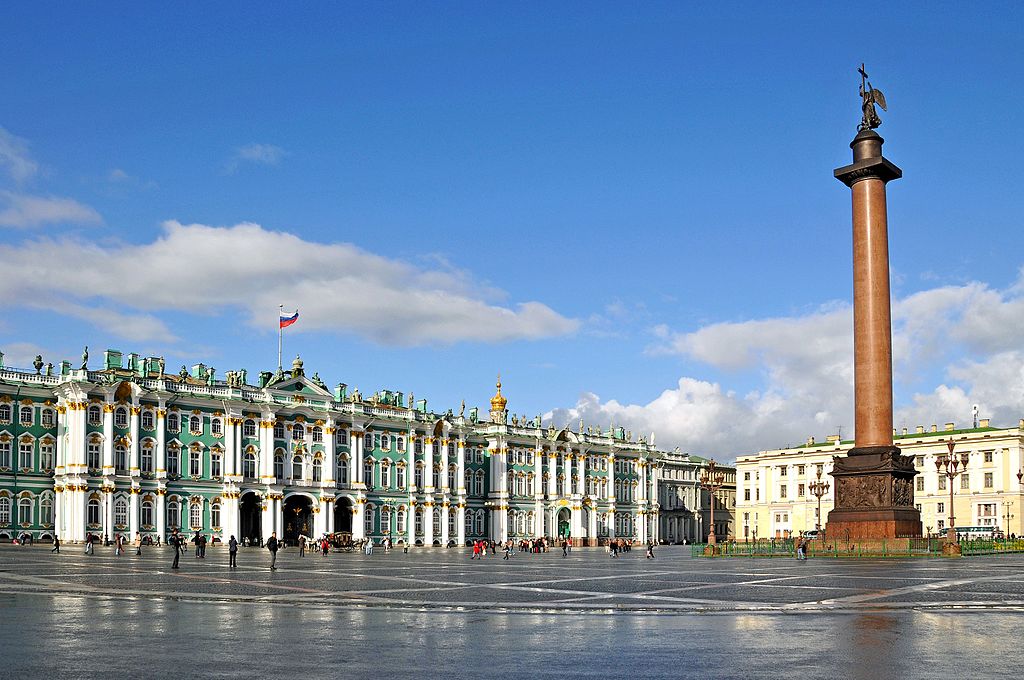 Мариинский театр
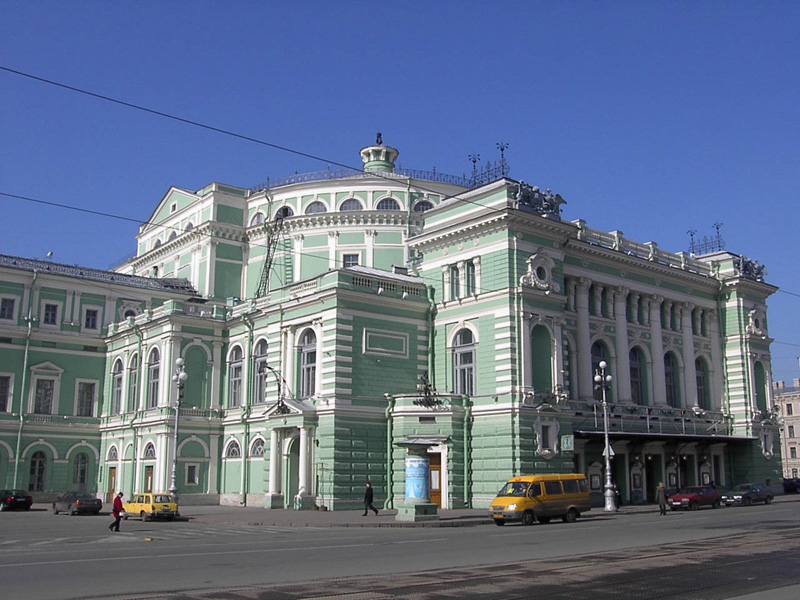 6
8
7
[Speaker Notes: Чтобы использовать этот слайд анимированного заголовка с новым изображением: 1) Переместите верхнюю полупрозрачную фигуру в сторону. 2) Удалите изображение. 3) Щелкните значок рисунка, чтобы добавить новый рисунок. 4) Верните полупрозрачную фигуру в исходное положение. 5) Измените текст на слайде.]
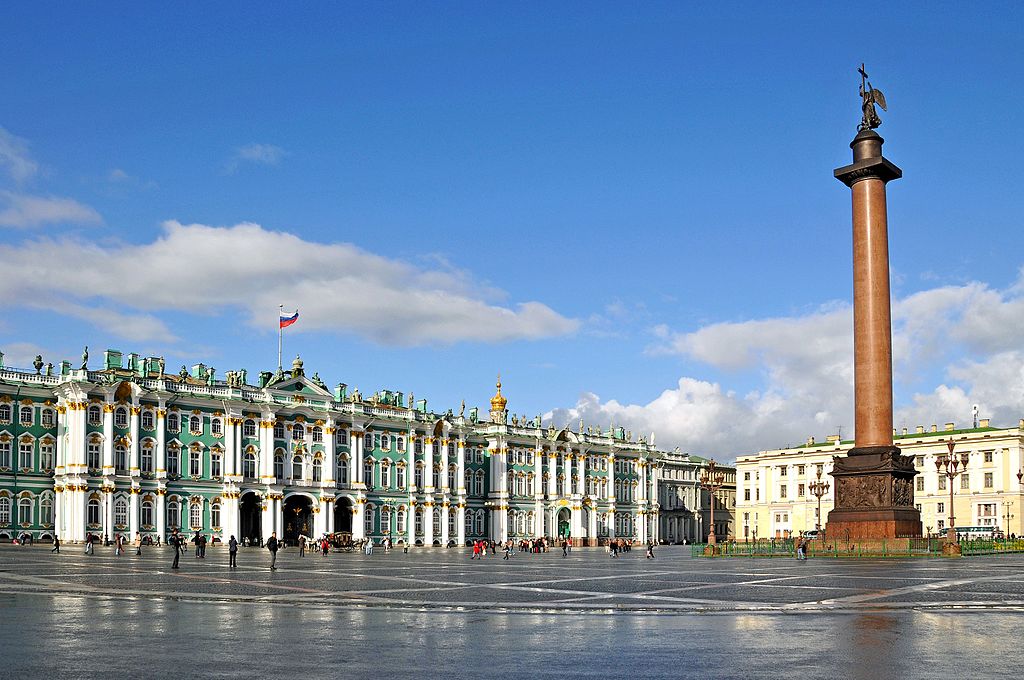 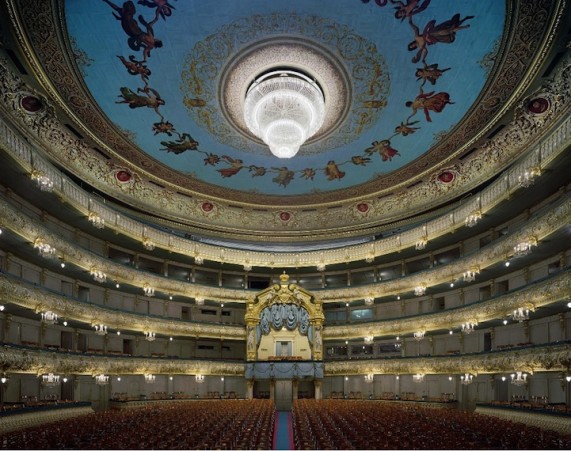 Вид.
7
9
8
[Speaker Notes: Чтобы использовать этот слайд анимированного заголовка с новым изображением: 1) Переместите верхнюю полупрозрачную фигуру в сторону. 2) Удалите изображение. 3) Щелкните значок рисунка, чтобы добавить новый рисунок. 4) Верните полупрозрачную фигуру в исходное положение. 5) Измените текст на слайде.]
Марии́нский театр (с 1934 по 1992 год — Ленинградский государственный академический театр оперы и балета имени С. М. Кирова) отсчитывает свою историю от основанного в 1783 по приказу императрицы Екатерины Великой Большого театра, который располагался в здании, позднее перестроенном под Санкт-Петербургскую консерваторию. Основное здание Мариинского театра (Театральная площадь, дом 1) было построено архитектором А. К. Кавосом под театр-цирк в 1847—1848 годах и затем восстановлено после пожара в 1860 году. Фасад здания театра был перестроен после пожара в 1880-х гг. по проекту В. А. Шрётера.
Собственно Мариинский театр, названный так по имени супруги Александра II императрицы Марии Александровны, открылся 2 октября 1860 года оперой Михаила Глинки «Жизнь за царя».
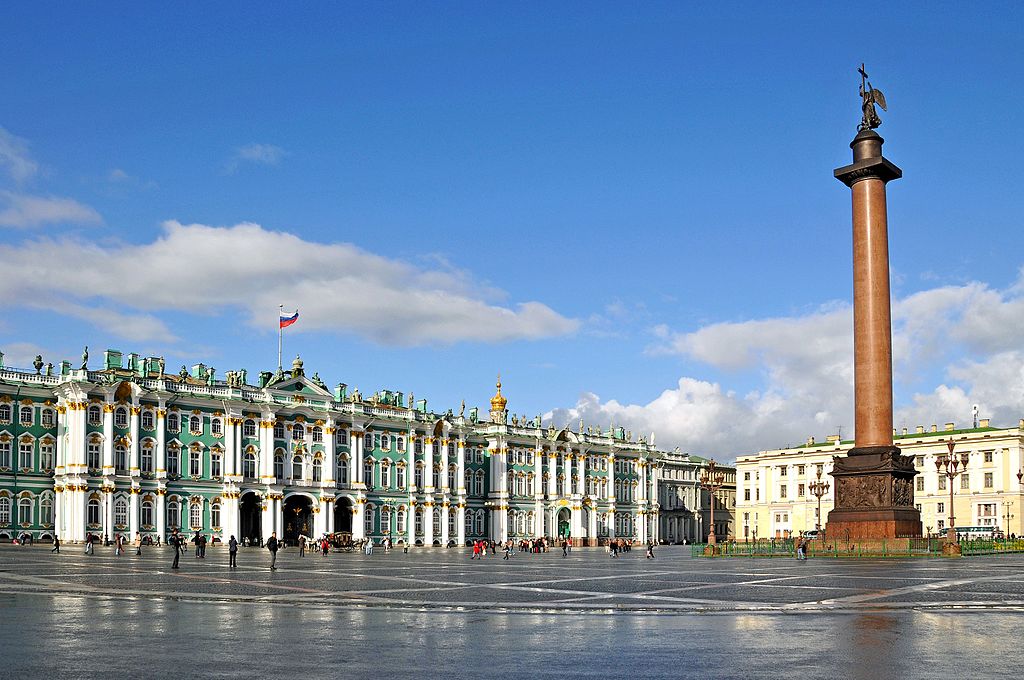 8
10
9
[Speaker Notes: Чтобы использовать этот слайд анимированного заголовка с новым изображением: 1) Переместите верхнюю полупрозрачную фигуру в сторону. 2) Удалите изображение. 3) Щелкните значок рисунка, чтобы добавить новый рисунок. 4) Верните полупрозрачную фигуру в исходное положение. 5) Измените текст на слайде.]
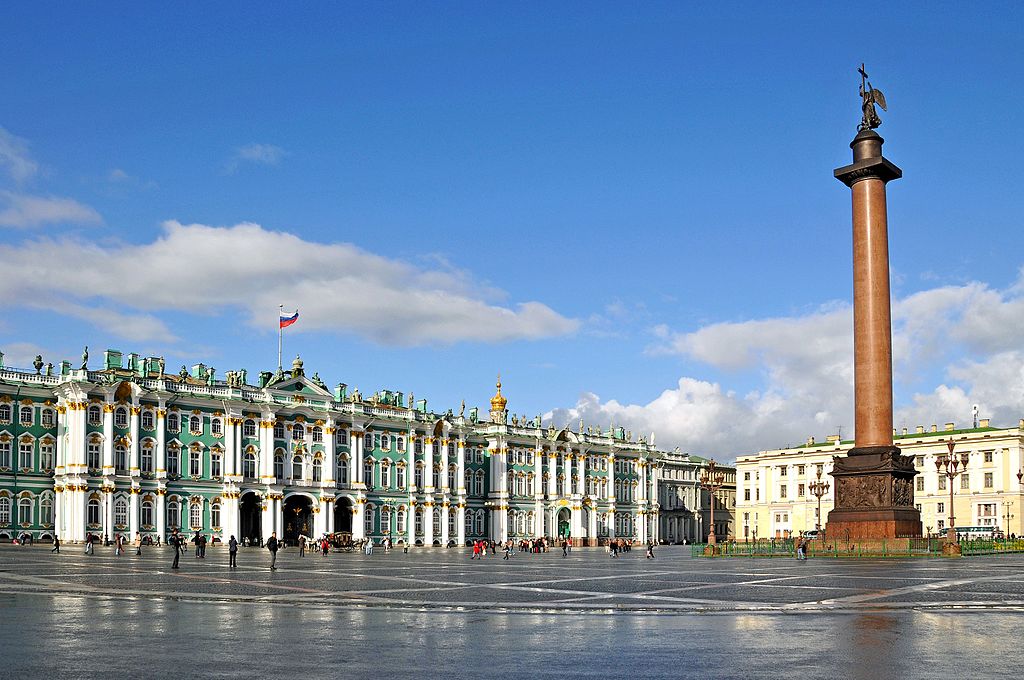 Александринский театр
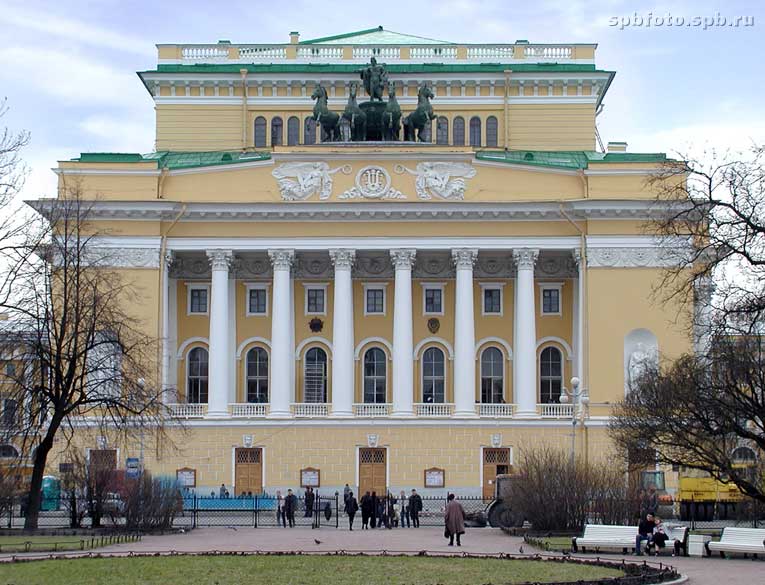 9
11
10
[Speaker Notes: Чтобы использовать этот слайд анимированного заголовка с новым изображением: 1) Переместите верхнюю полупрозрачную фигуру в сторону. 2) Удалите изображение. 3) Щелкните значок рисунка, чтобы добавить новый рисунок. 4) Верните полупрозрачную фигуру в исходное положение. 5) Измените текст на слайде.]
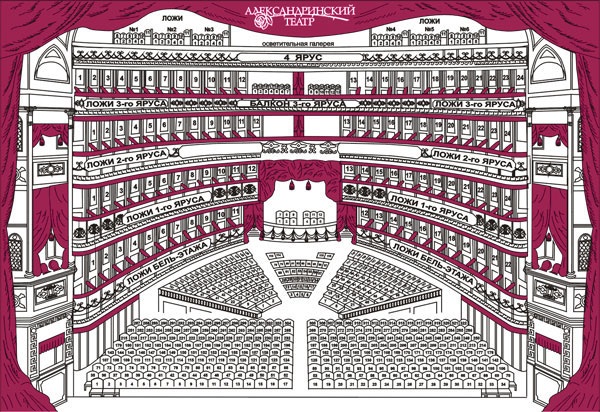 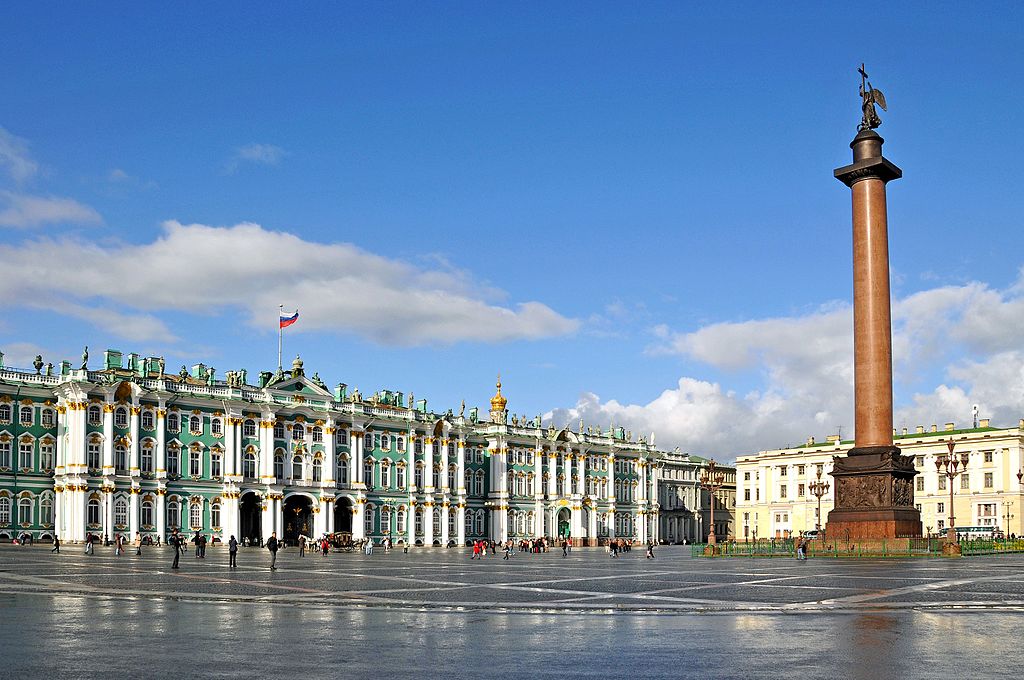 Вид.
10
12
11
[Speaker Notes: Чтобы использовать этот слайд анимированного заголовка с новым изображением: 1) Переместите верхнюю полупрозрачную фигуру в сторону. 2) Удалите изображение. 3) Щелкните значок рисунка, чтобы добавить новый рисунок. 4) Верните полупрозрачную фигуру в исходное положение. 5) Измените текст на слайде.]
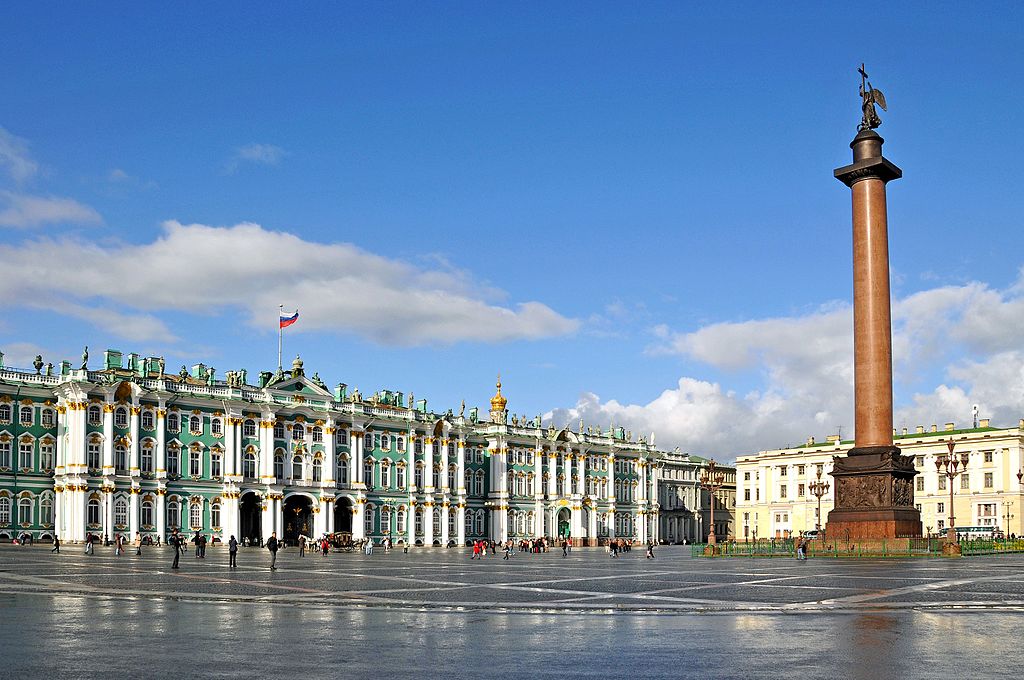 Александринский театр располагается на площади Островского, близ Невского проспекта. Первый театр возник здесь ещё в 1801 году. Архитектором В. Бренной тогда был перестроен один из садовых павильонов усадьбы Аничкова дворца для нужд антрепренёра Казасси. Заведение тогда стал названо театром Казасси. После пожара в Большом театре в 1811 году зодчий Тома де Томон предлагал перестроить этот театр, расширив его сцену и зал. Но этому помешала война 1812 года. Несмотря на отказ от строительства театра, проект площади с новым зданием в 1810-х годах составил Карл Росси, занимавшийся переделкой интерьеров Аничкова дворца.Проект Росси начал воплощаться в жизнь с приходом к власти Николая I. Император пожелал перестроить площадь перед великокняжеским дворцом, что и было поручено архитектору. 5 апреля 1828 года проект был утверждён, а на следующий день создана Комиссия "для построения каменного театра и позади оного двух корпусов". Во главе комиссии встал Н. Селявин, вице-президент Кабинета
11
13
12
[Speaker Notes: Чтобы использовать этот слайд анимированного заголовка с новым изображением: 1) Переместите верхнюю полупрозрачную фигуру в сторону. 2) Удалите изображение. 3) Щелкните значок рисунка, чтобы добавить новый рисунок. 4) Верните полупрозрачную фигуру в исходное положение. 5) Измените текст на слайде.]
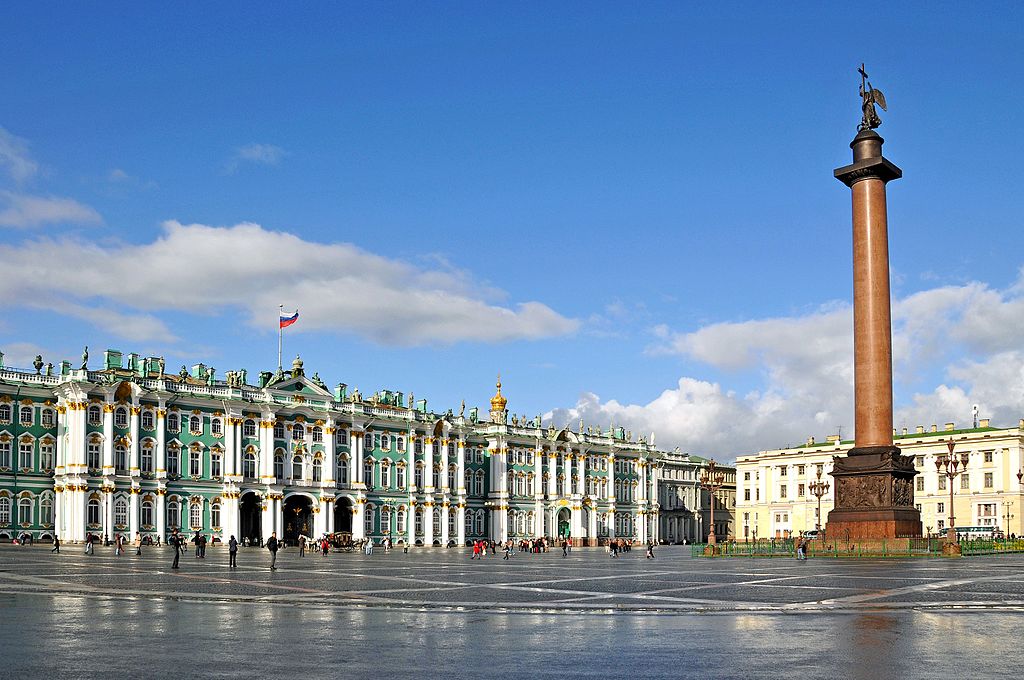 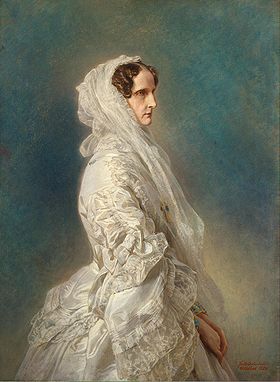 Александра Федоровна
12
14
13
[Speaker Notes: Чтобы использовать этот слайд анимированного заголовка с новым изображением: 1) Переместите верхнюю полупрозрачную фигуру в сторону. 2) Удалите изображение. 3) Щелкните значок рисунка, чтобы добавить новый рисунок. 4) Верните полупрозрачную фигуру в исходное положение. 5) Измените текст на слайде.]
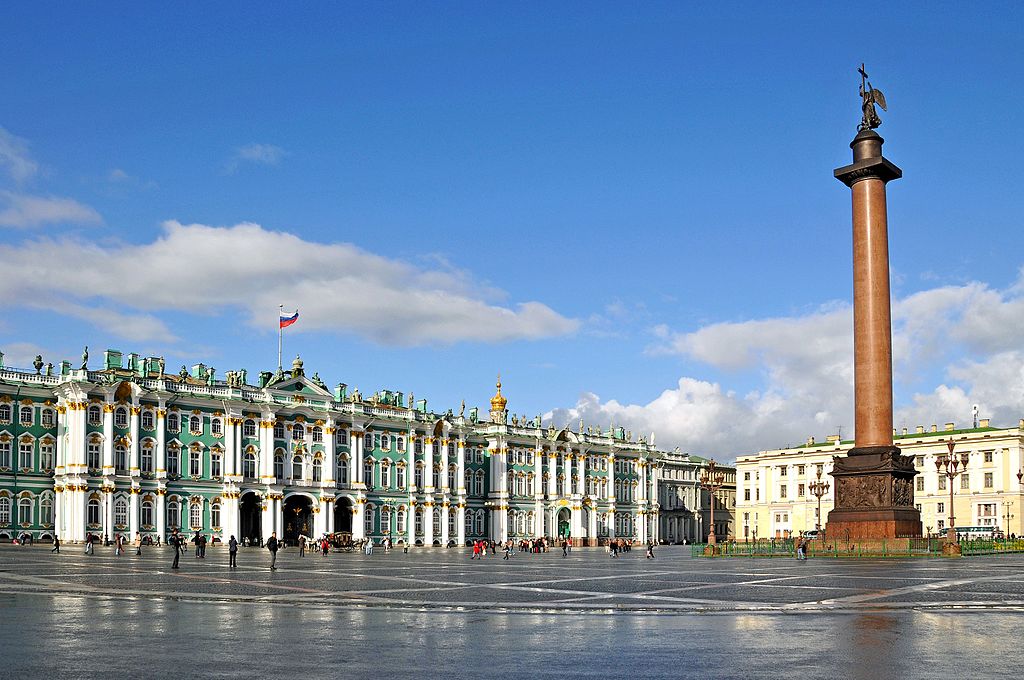 В Оглавление
Музеи Санкт-Петербурга
13
15
14
[Speaker Notes: Чтобы использовать этот слайд анимированного заголовка с новым изображением: 1) Переместите верхнюю полупрозрачную фигуру в сторону. 2) Удалите изображение. 3) Щелкните значок рисунка, чтобы добавить новый рисунок. 4) Верните полупрозрачную фигуру в исходное положение. 5) Измените текст на слайде.]
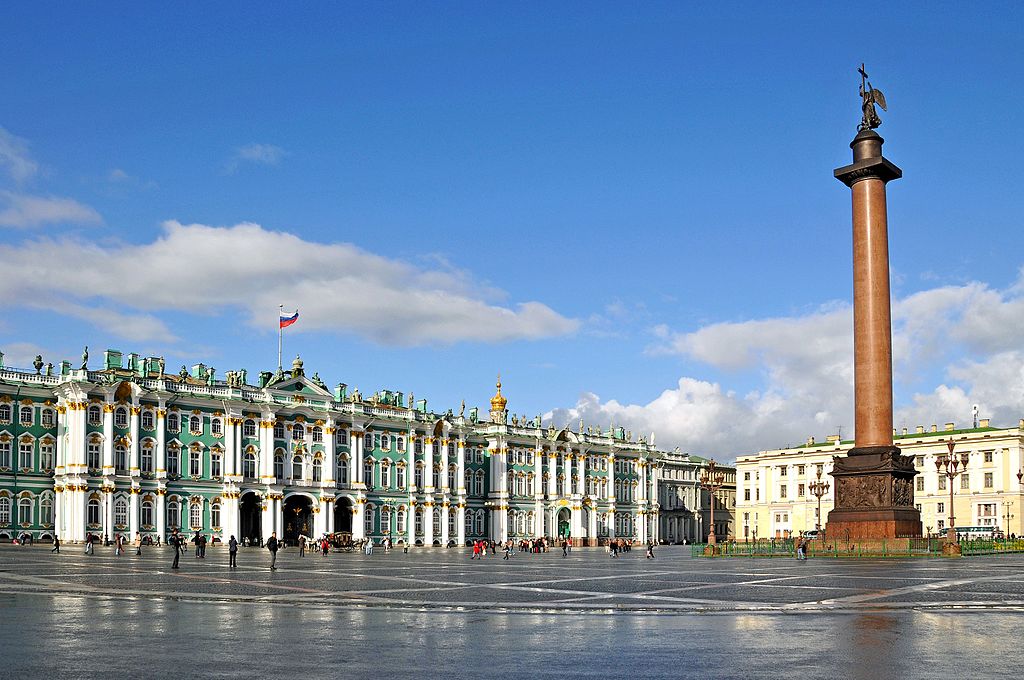 В Санкт-Петербурге имеется свыше 200 музеев и их филиалов.
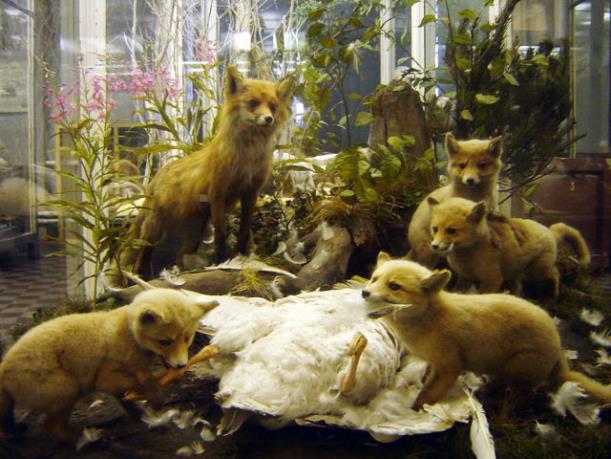 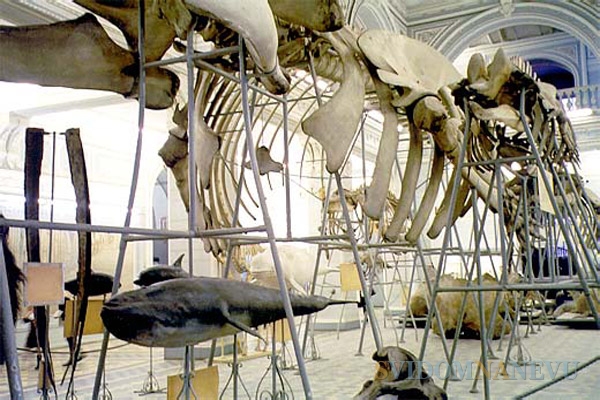 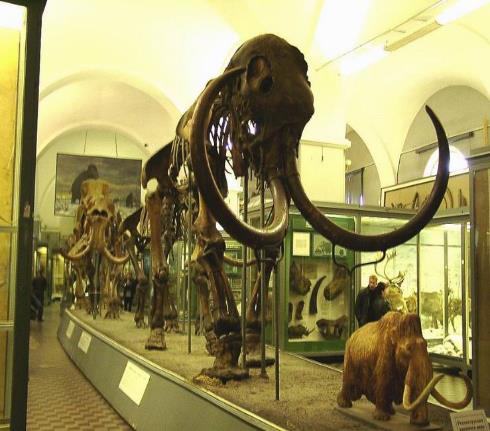 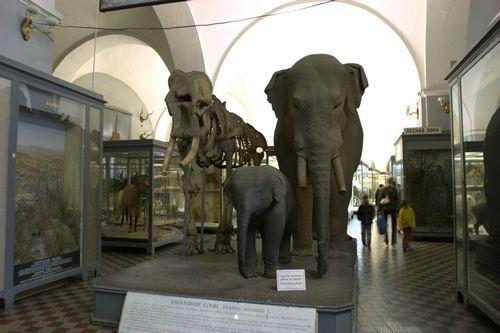 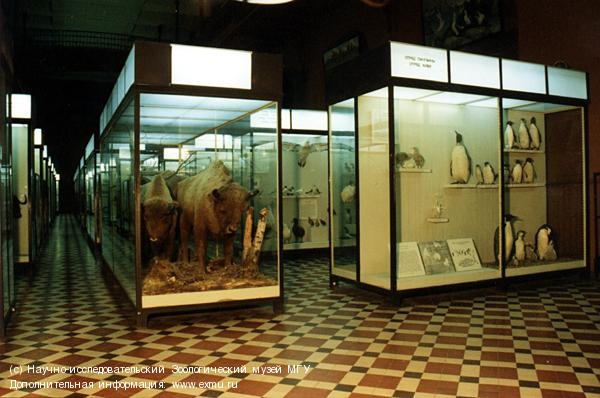 14
16
15
[Speaker Notes: Чтобы использовать этот слайд анимированного заголовка с новым изображением: 1) Переместите верхнюю полупрозрачную фигуру в сторону. 2) Удалите изображение. 3) Щелкните значок рисунка, чтобы добавить новый рисунок. 4) Верните полупрозрачную фигуру в исходное положение. 5) Измените текст на слайде.]
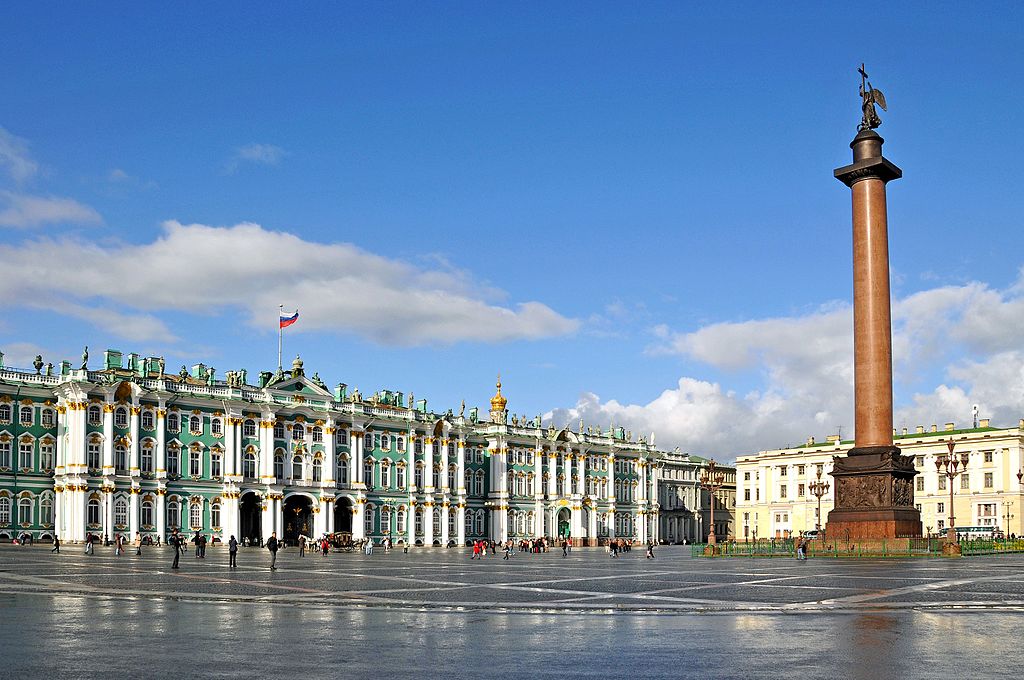 Их можно разделить на девять категории:1. Художественные музеи: Государственный Эрмитаж,Музей фарфора, Государственный Русский музей, Государственный музей городской скульптуры, Научно-исследовательский музей Российской академии художеств,Елагиноостровский дворец-музей декоративно-прикладного искусства и интерьера XVIII-XXI вв. 2. Историко-культурные музеи3 Историко-археологические музеи4 Музеи-памятники5 Литературно-мемориальные музеи6 Музеи-квартиры7 Дворцово-парковые музеи-заповедники8 Технические и военные музеи9 Прочие музеи
15
17
16
[Speaker Notes: Чтобы использовать этот слайд анимированного заголовка с новым изображением: 1) Переместите верхнюю полупрозрачную фигуру в сторону. 2) Удалите изображение. 3) Щелкните значок рисунка, чтобы добавить новый рисунок. 4) Верните полупрозрачную фигуру в исходное положение. 5) Измените текст на слайде.]
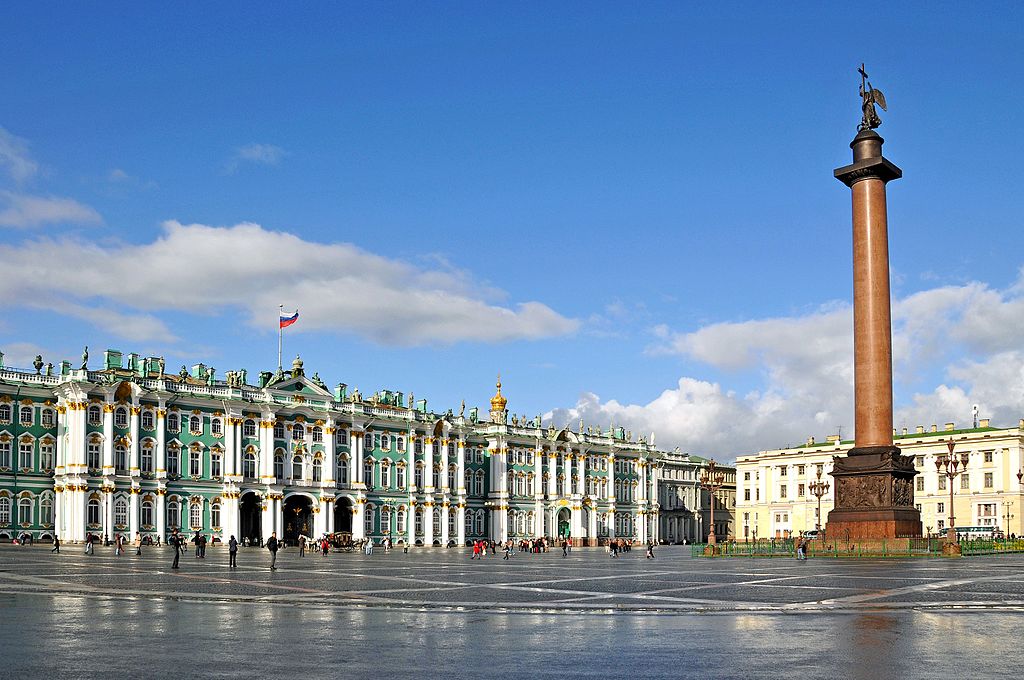 Первым музеем Петербурга и России является Кунсткамера, которая  была основана императором Петром I. Музей знаменит уникальной коллекцией из более миллиона экспонатов
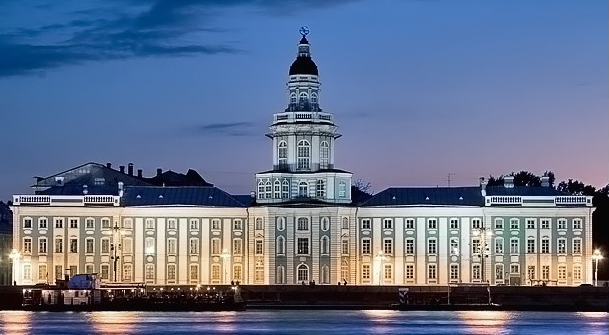 16
18
17
[Speaker Notes: Чтобы использовать этот слайд анимированного заголовка с новым изображением: 1) Переместите верхнюю полупрозрачную фигуру в сторону. 2) Удалите изображение. 3) Щелкните значок рисунка, чтобы добавить новый рисунок. 4) Верните полупрозрачную фигуру в исходное положение. 5) Измените текст на слайде.]
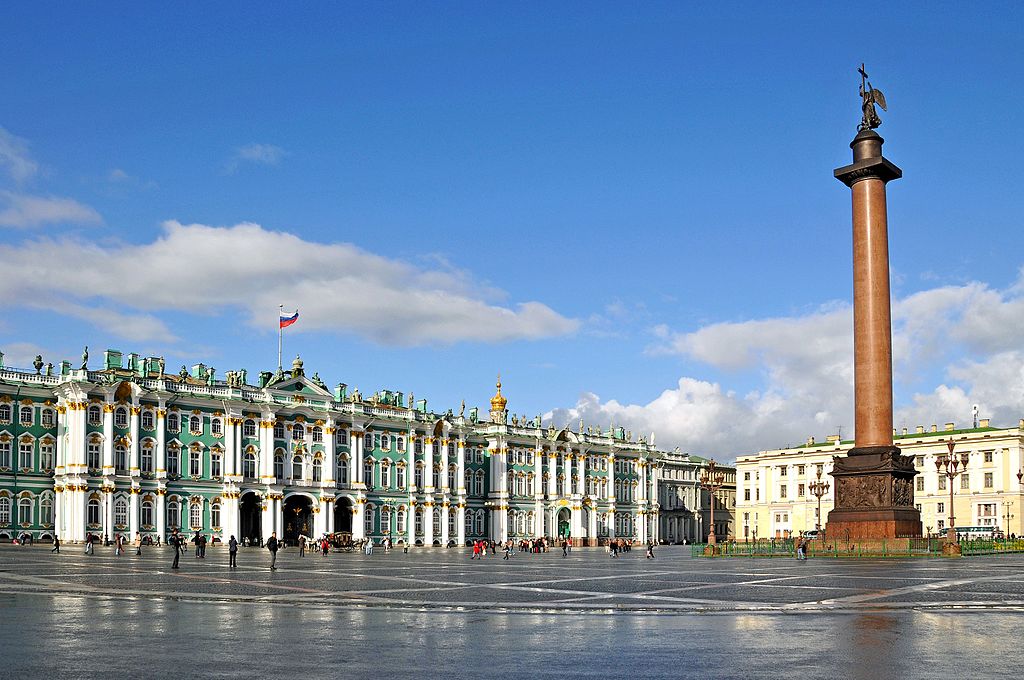 Самый известный музей в Санкт-Петербурге – Эрмитаж, который входит в число самых крупных музеев мира. Собрание Эрмитажа насчитывает порядка 3 миллионов экспонатов, размещенных в 365 залах шести зданий. Чтобы осмотреть всю коллекцию, задерживаясь у каждого экспоната всего 1 минуту, Вам придётся потратить почти 6 лет жизни и пройти около 25 километров.
Подсчитано, что во дворце 1786 дверей, 1945 окон, 1500 комнат и 117 лестниц. Длина главного фасада 150 метров, а высота – 30.
17
19
18
[Speaker Notes: Чтобы использовать этот слайд анимированного заголовка с новым изображением: 1) Переместите верхнюю полупрозрачную фигуру в сторону. 2) Удалите изображение. 3) Щелкните значок рисунка, чтобы добавить новый рисунок. 4) Верните полупрозрачную фигуру в исходное положение. 5) Измените текст на слайде.]
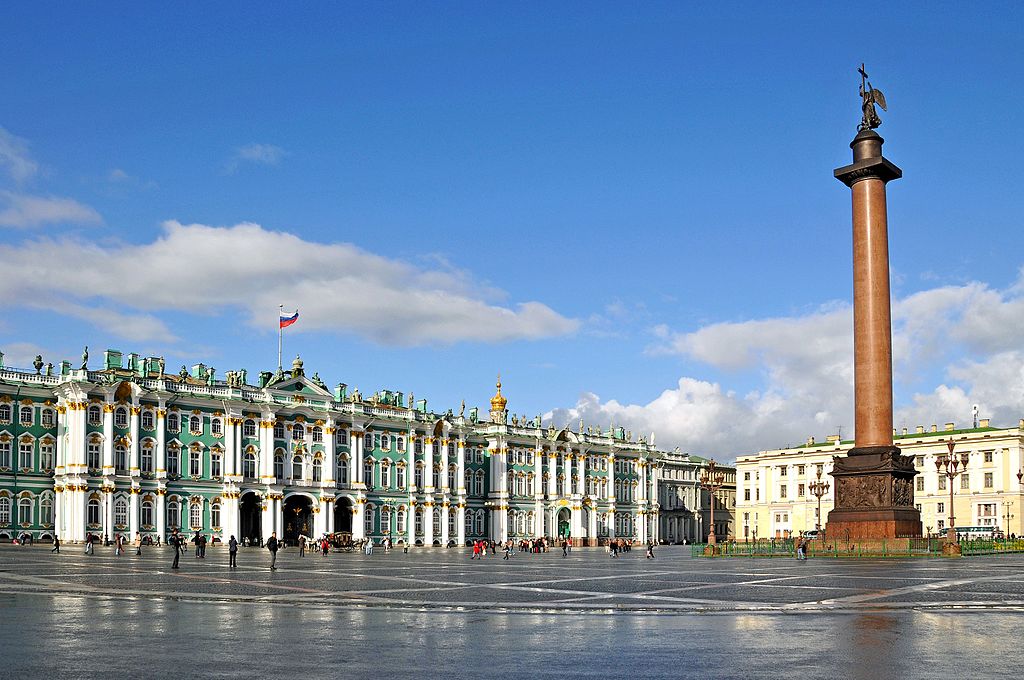 В Горном музее города выставлен самый большой кусок малахита в мире. Он был привезен с Урала еще в 1787 году. Масса камня — 1504 килограмма.
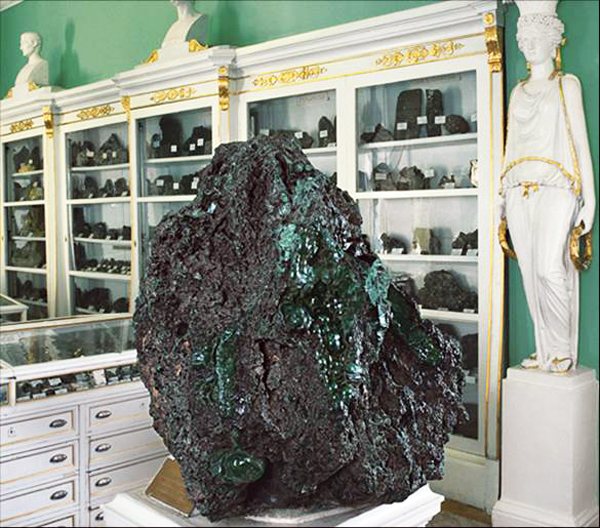 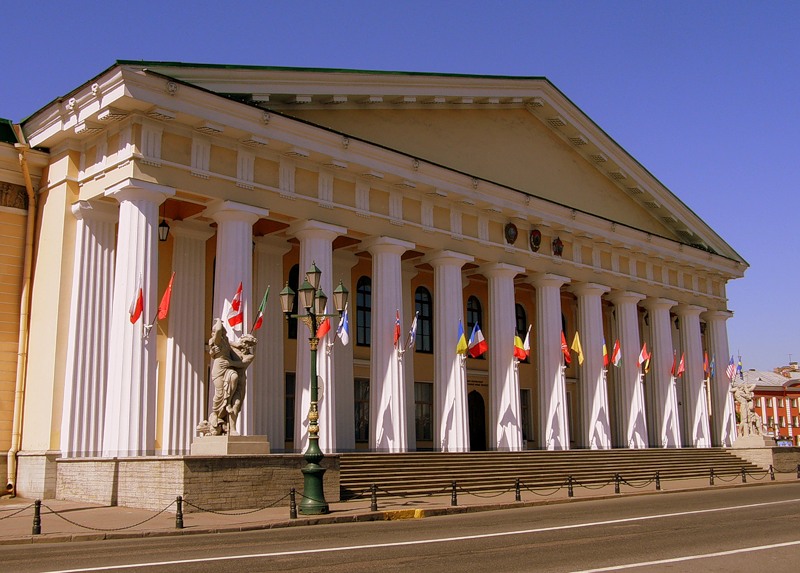 18
20
19
[Speaker Notes: Чтобы использовать этот слайд анимированного заголовка с новым изображением: 1) Переместите верхнюю полупрозрачную фигуру в сторону. 2) Удалите изображение. 3) Щелкните значок рисунка, чтобы добавить новый рисунок. 4) Верните полупрозрачную фигуру в исходное положение. 5) Измените текст на слайде.]
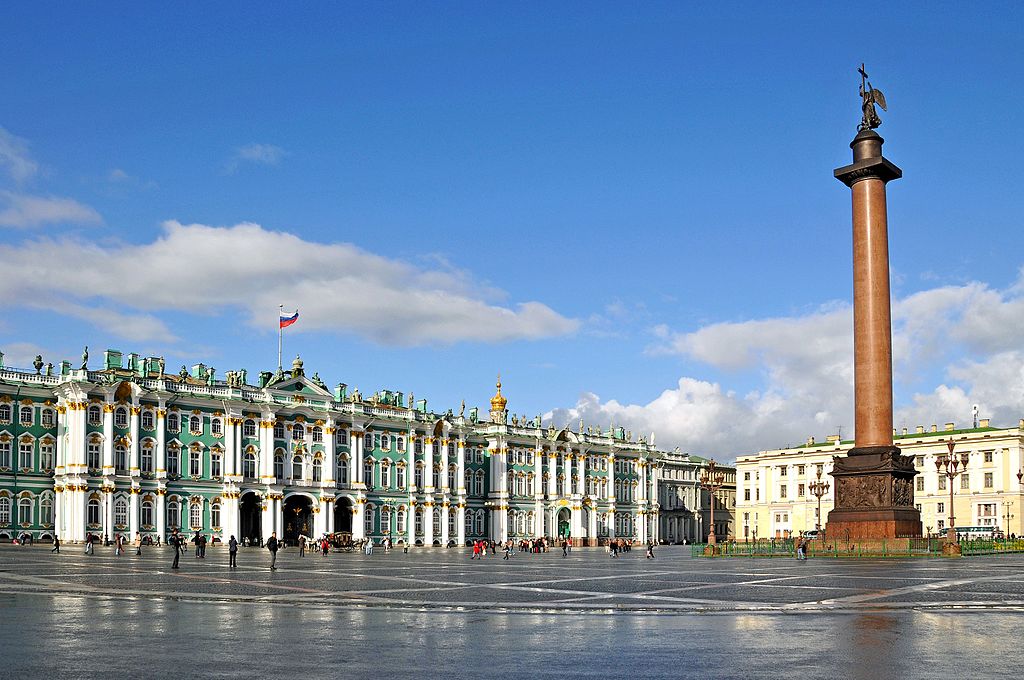 В оглавление
Памятники Санкт-Петербурга
19
21
20
[Speaker Notes: Чтобы использовать этот слайд анимированного заголовка с новым изображением: 1) Переместите верхнюю полупрозрачную фигуру в сторону. 2) Удалите изображение. 3) Щелкните значок рисунка, чтобы добавить новый рисунок. 4) Верните полупрозрачную фигуру в исходное положение. 5) Измените текст на слайде.]
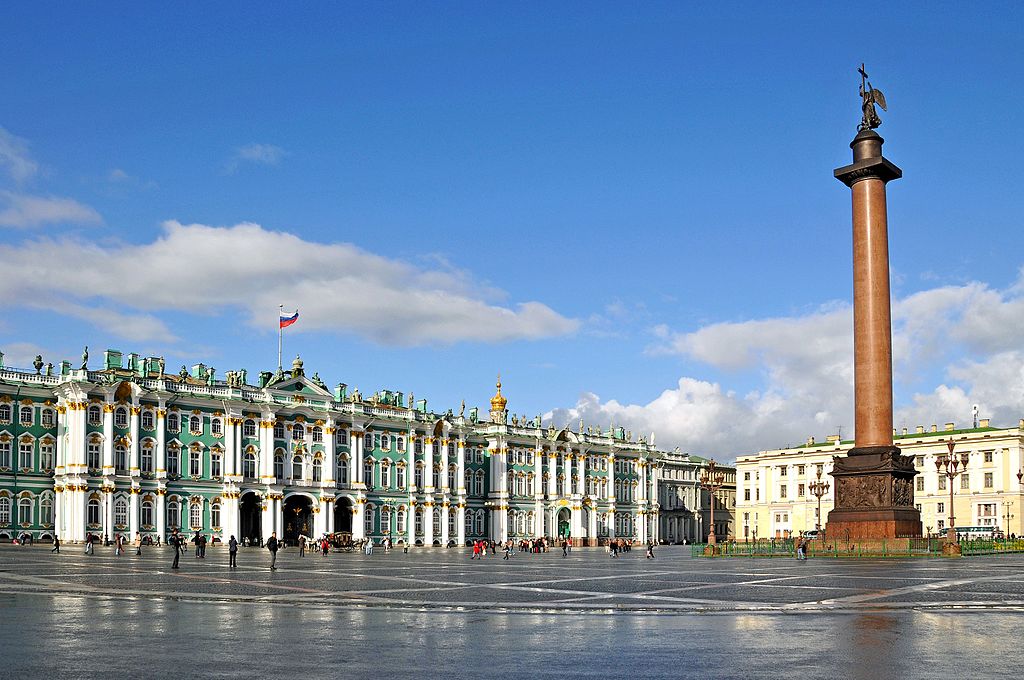 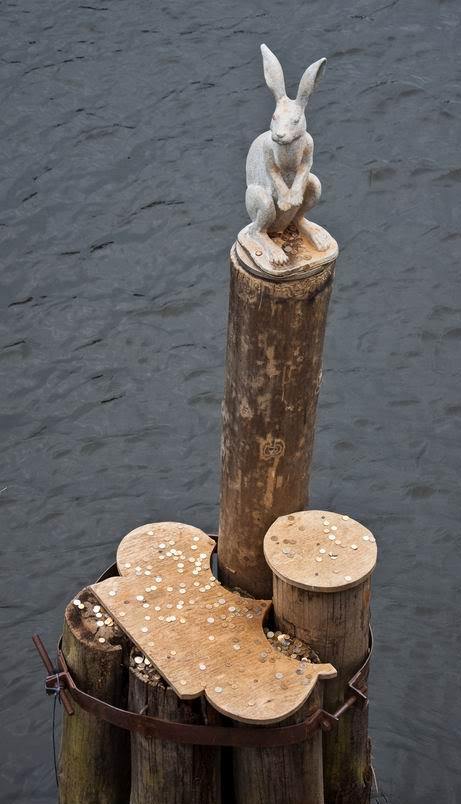 В Санкт-Петербурге много всего необычного и таинственного. В том числе, есть очень оригинальные памятники. О них пойдет речь. 
Среди сотен петербургских памятников есть необычные и затейливые, огромные и еле заметные, футуристические и похожие на невиданных зверей, мистические и исполняющие заветные желания. 

Одним из интереснейших здешних мест является Заячий остров, представляющий собой историческое сердце Санкт-Петербурга. Заячьим же остров стал с легкой руки Петра I. 
Согласно преданию, возводившие Санкт-Петербург строители трудились очень медленно. Царь разгневался и прибыл на остров, чтобы сурово наказать нерадивых работников. Но в тот момент, когда Петр Первый высаживался из лодки, на его сапог неожиданно прыгнул заяц. Царя это очень позабавило и привело в доброе расположение духа, благодаря чему он отменил все наказания и нарек остров Заячьим. К слову, неподалеку от него на одной из опор Иоанновского моста установили небольшой памятник «зайчику, спасшемуся от наводнения», высота которого составляет всего 58 см. Туристы, посещающие Заячий остров, бросают к памятнику монетку, чтобы вернуться сюда еще раз.
20
22
21
[Speaker Notes: Чтобы использовать этот слайд анимированного заголовка с новым изображением: 1) Переместите верхнюю полупрозрачную фигуру в сторону. 2) Удалите изображение. 3) Щелкните значок рисунка, чтобы добавить новый рисунок. 4) Верните полупрозрачную фигуру в исходное положение. 5) Измените текст на слайде.]
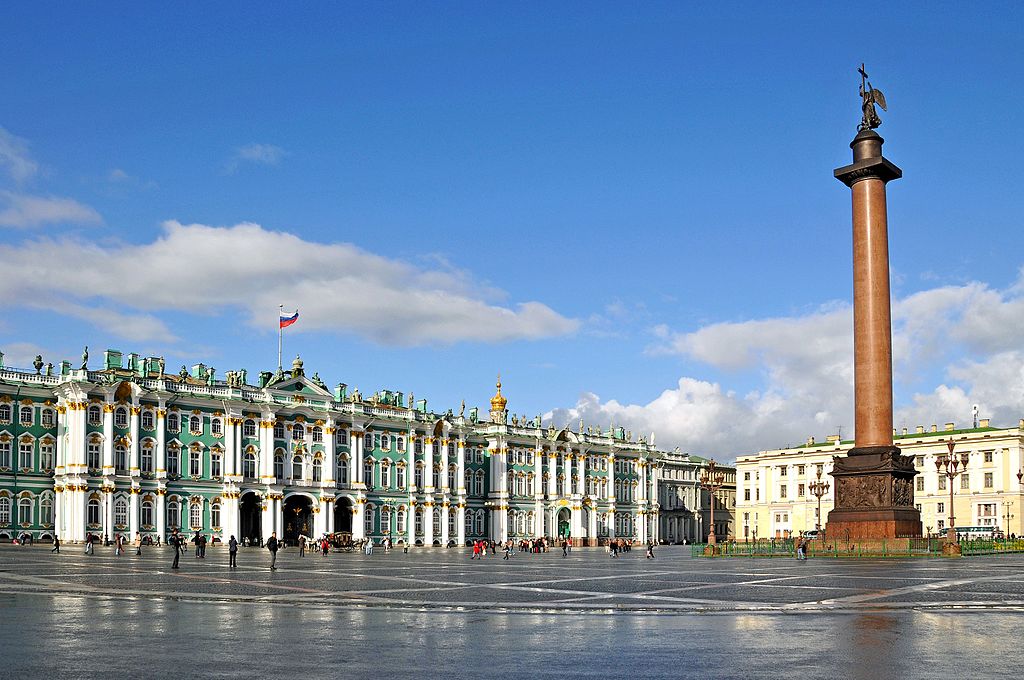 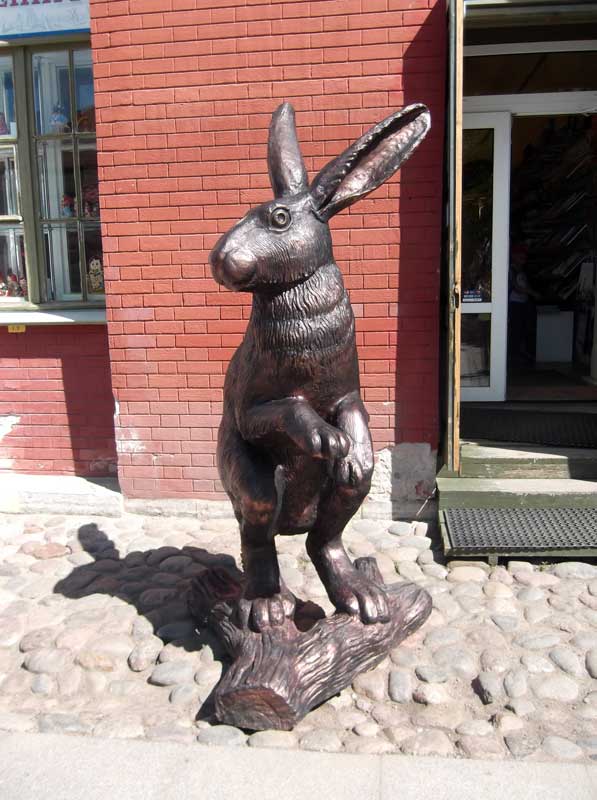 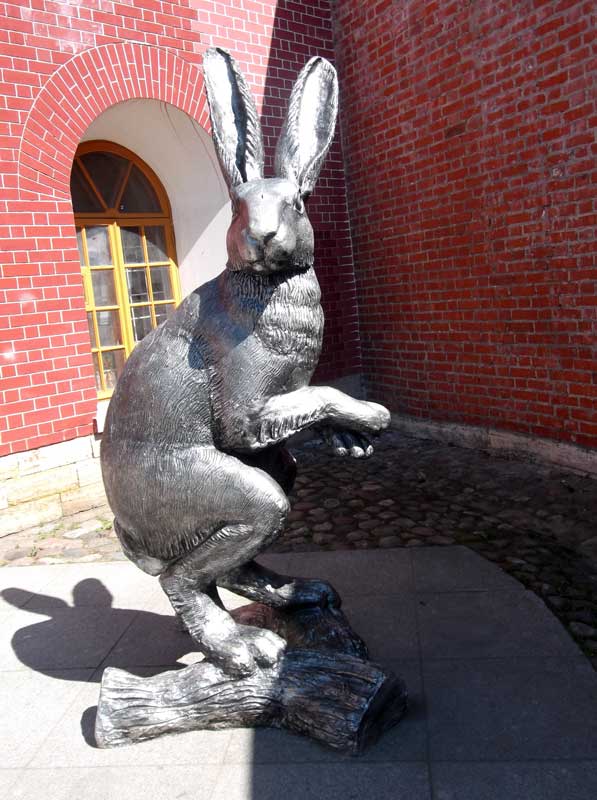 Так как остров Заячий, то должны быть на нем зайцы. Так и есть. Причем разные.





Но особенно понравилась композиция "Зайцы во время наводнения"
И вот такие.
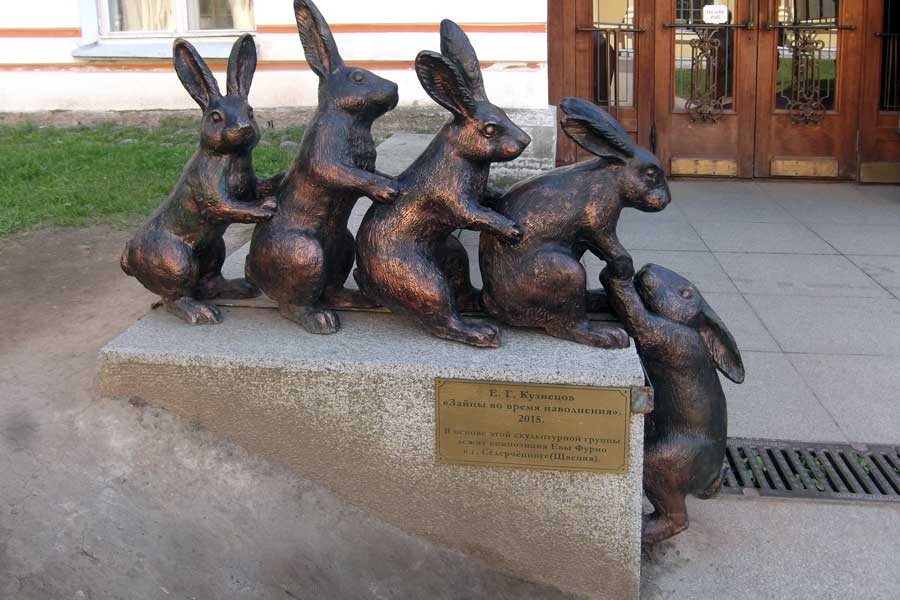 И такие.
21
23
22
[Speaker Notes: Чтобы использовать этот слайд анимированного заголовка с новым изображением: 1) Переместите верхнюю полупрозрачную фигуру в сторону. 2) Удалите изображение. 3) Щелкните значок рисунка, чтобы добавить новый рисунок. 4) Верните полупрозрачную фигуру в исходное положение. 5) Измените текст на слайде.]
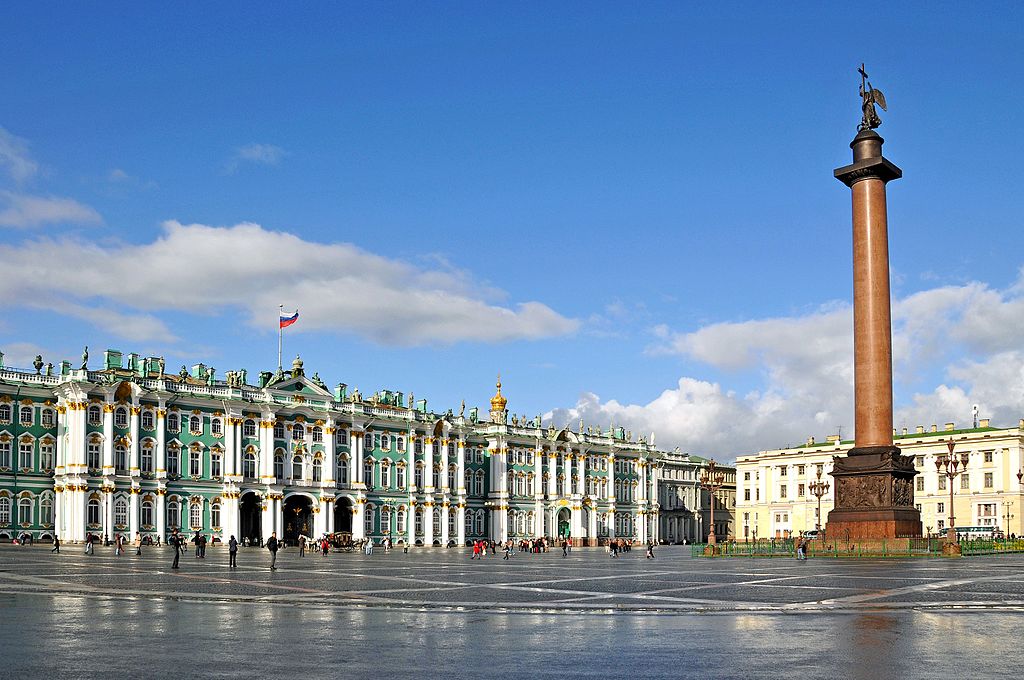 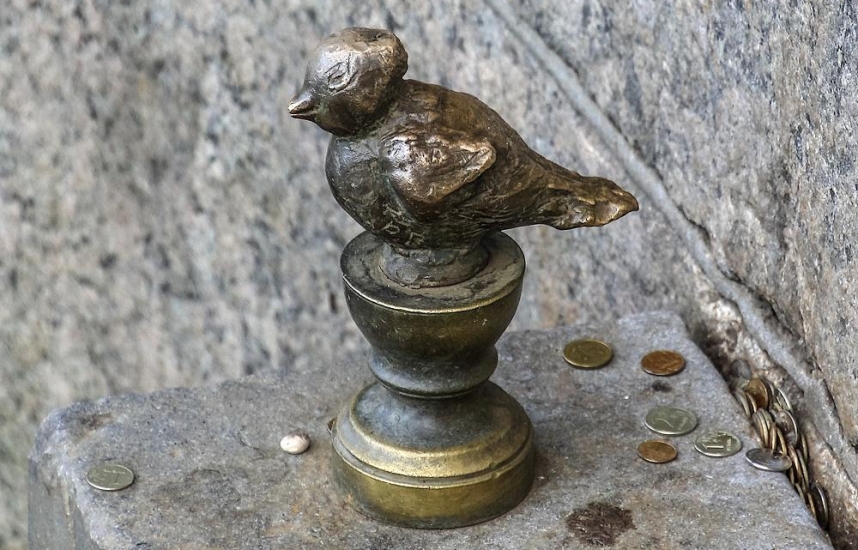 Чижик-пыжик
Несмотря на свой маленький рост - всего 11 сантиметров - Чижик известен всем петербуржцам. Бронзовая птичка гарантирует премии и выигрыши тем, кто попадет по ее клюву монеткой. Каждый хоть раз, но пытал счастья у маленького пернатого жителя Петербурга.
22
24
23
[Speaker Notes: Чтобы использовать этот слайд анимированного заголовка с новым изображением: 1) Переместите верхнюю полупрозрачную фигуру в сторону. 2) Удалите изображение. 3) Щелкните значок рисунка, чтобы добавить новый рисунок. 4) Верните полупрозрачную фигуру в исходное положение. 5) Измените текст на слайде.]
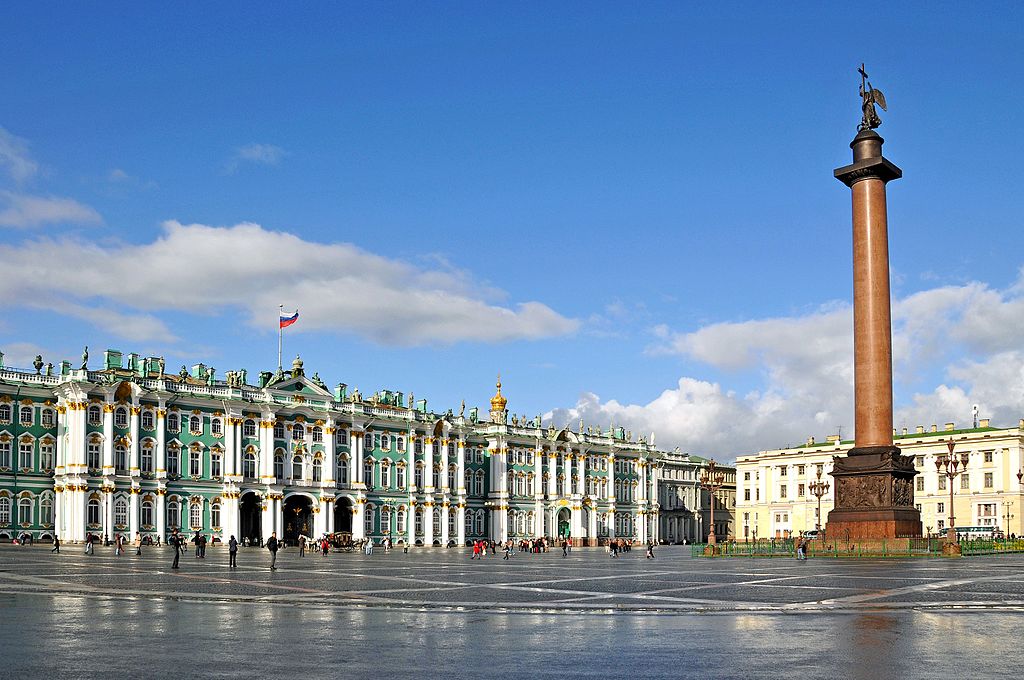 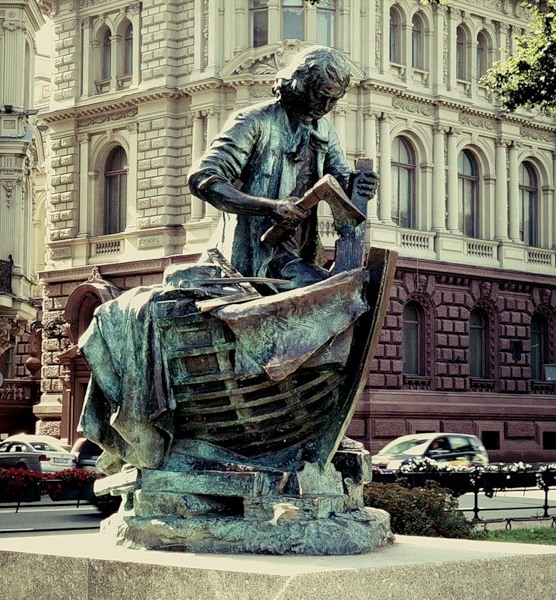 Царь-плотник
Памятники Петру I давно стали достоянием Северной столицы. Однако в Петербурге все же имеется нетривиальная скульптура великого императора. Статуя установлена в 1910 году в период празднования двухсотлетия Санкт-Петербурга.
23
25
24
[Speaker Notes: Чтобы использовать этот слайд анимированного заголовка с новым изображением: 1) Переместите верхнюю полупрозрачную фигуру в сторону. 2) Удалите изображение. 3) Щелкните значок рисунка, чтобы добавить новый рисунок. 4) Верните полупрозрачную фигуру в исходное положение. 5) Измените текст на слайде.]
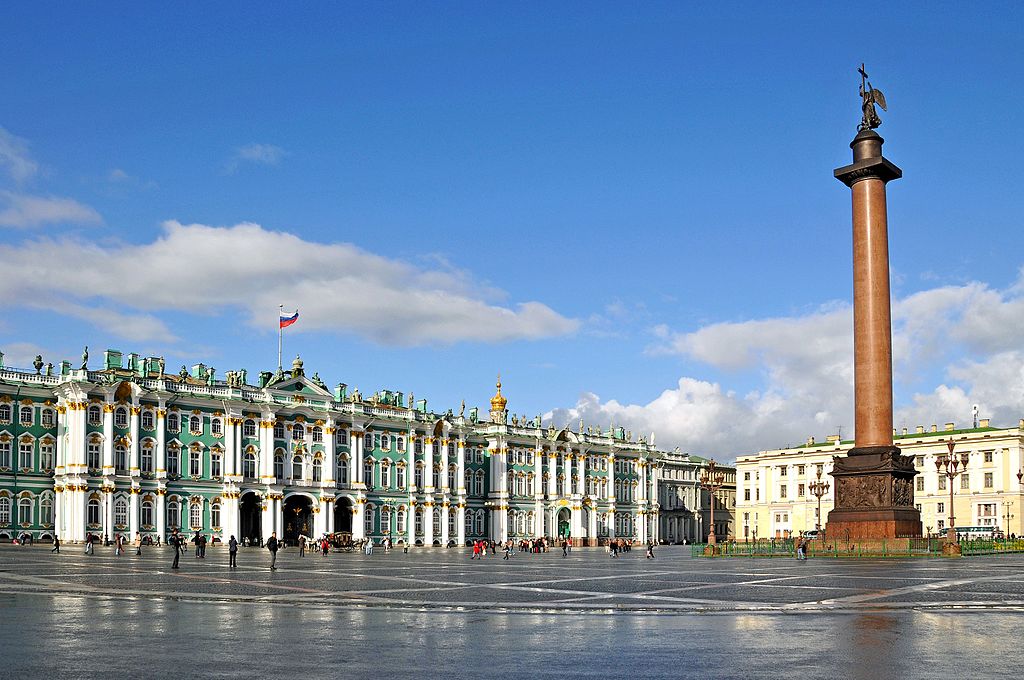 В оглавление
Религиозные сооружения Санкт-Петербурга
24
26
25
[Speaker Notes: Чтобы использовать этот слайд анимированного заголовка с новым изображением: 1) Переместите верхнюю полупрозрачную фигуру в сторону. 2) Удалите изображение. 3) Щелкните значок рисунка, чтобы добавить новый рисунок. 4) Верните полупрозрачную фигуру в исходное положение. 5) Измените текст на слайде.]
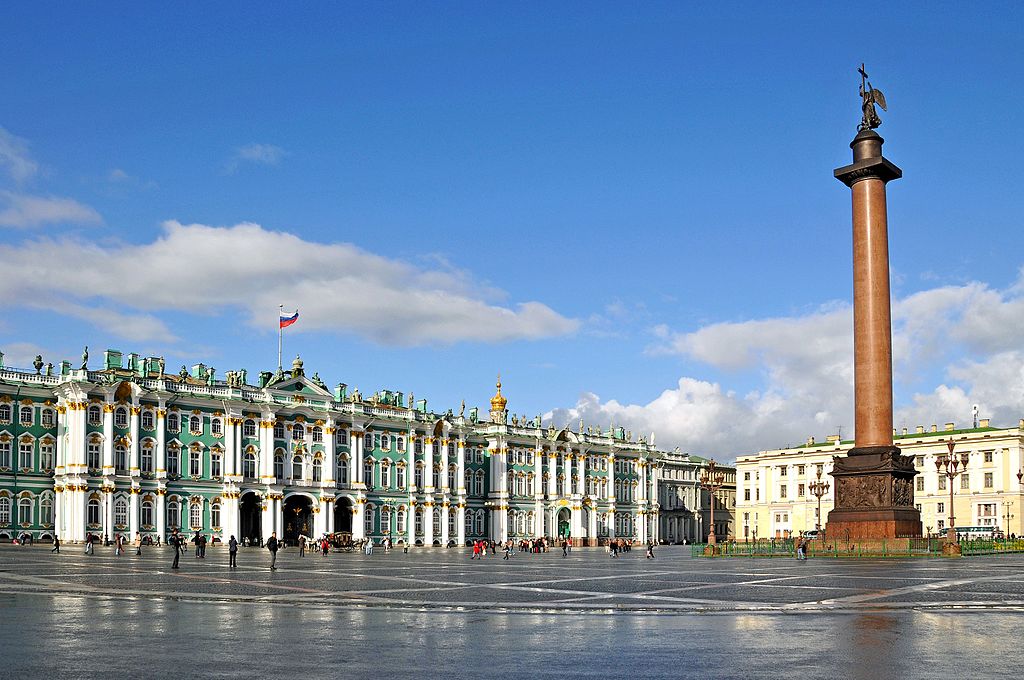 С первых лет своей жизни Санкт-Петербург создавался как город, открытый для всех. Сюда приезжали люди различных национальностей. Так складывалось население Санкт-Петербурга – города, в котором люди всегда жили в мире и ладили друг с другом.
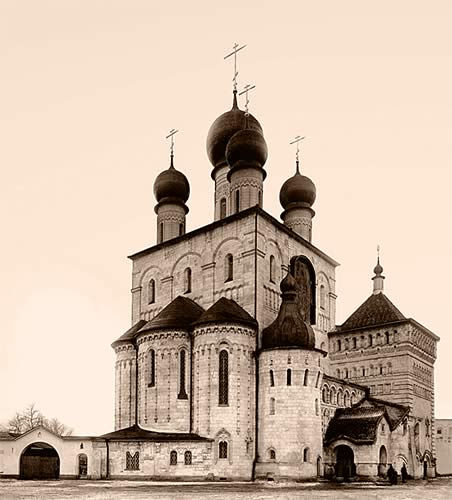 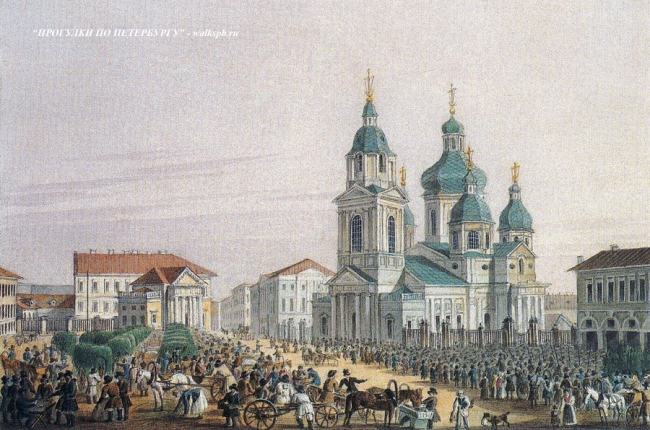 25
27
26
[Speaker Notes: Чтобы использовать этот слайд анимированного заголовка с новым изображением: 1) Переместите верхнюю полупрозрачную фигуру в сторону. 2) Удалите изображение. 3) Щелкните значок рисунка, чтобы добавить новый рисунок. 4) Верните полупрозрачную фигуру в исходное положение. 5) Измените текст на слайде.]
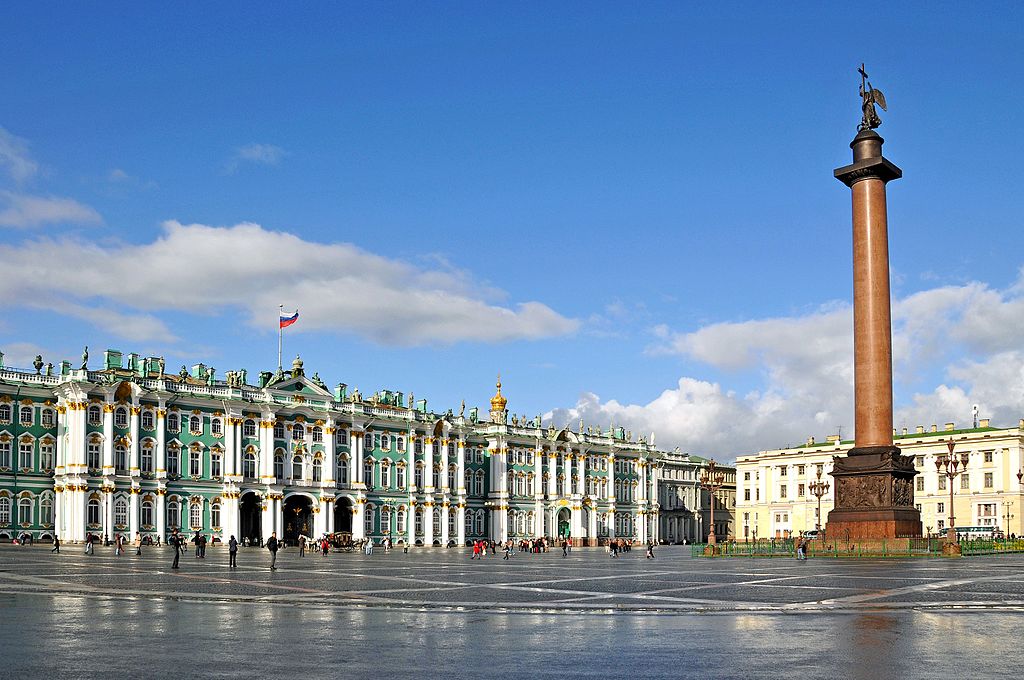 Приезжая из разных мест, люди привозили свои обычаи и культуру, свой образ жизни и свою веру. Один за другим строились в Петербурге храмы. Многие из них очень красивы. Это большие соборы, и маленькие церкви.
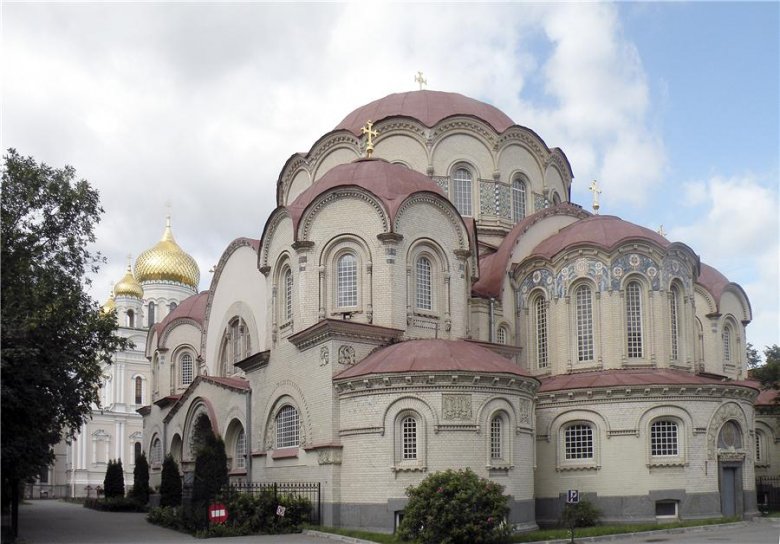 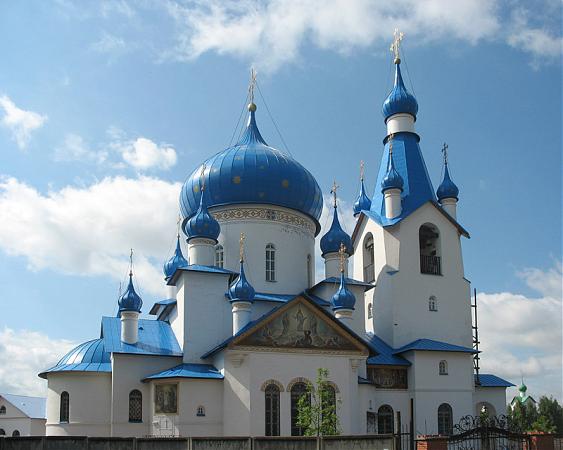 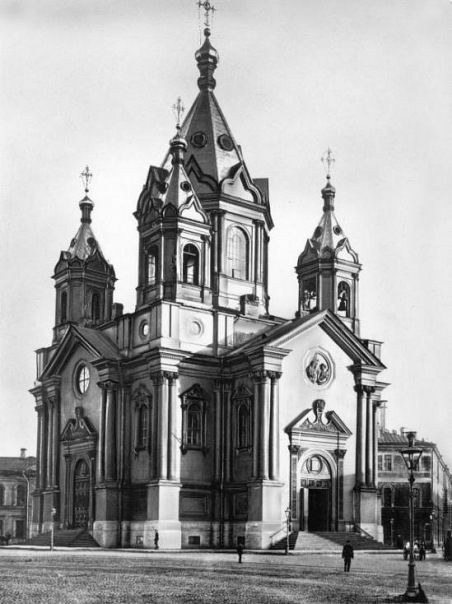 26
28
27
[Speaker Notes: Чтобы использовать этот слайд анимированного заголовка с новым изображением: 1) Переместите верхнюю полупрозрачную фигуру в сторону. 2) Удалите изображение. 3) Щелкните значок рисунка, чтобы добавить новый рисунок. 4) Верните полупрозрачную фигуру в исходное положение. 5) Измените текст на слайде.]
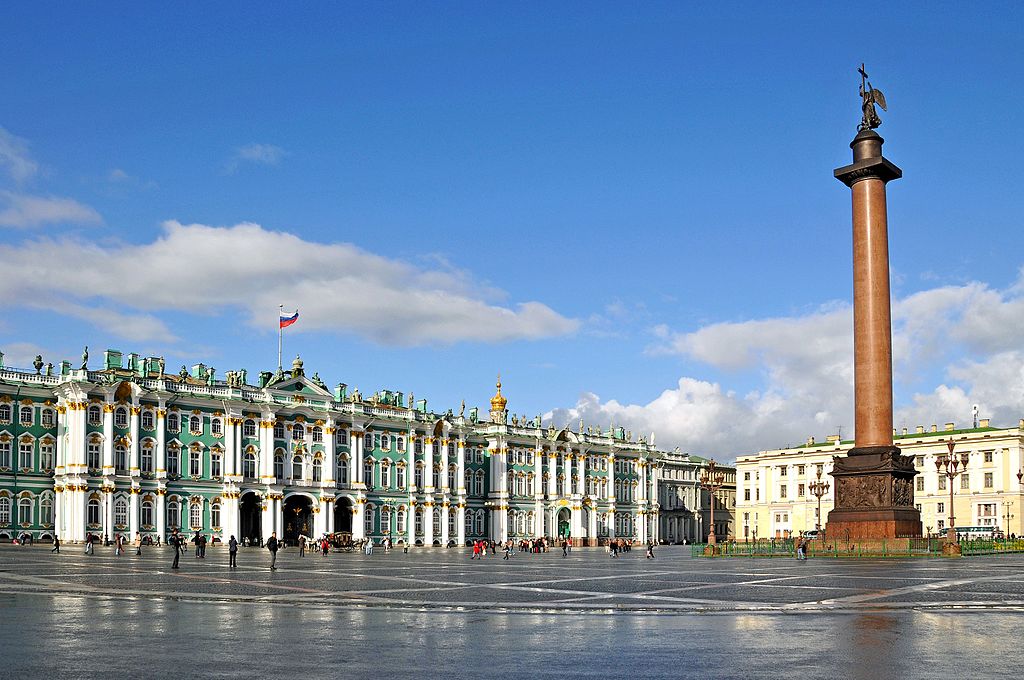 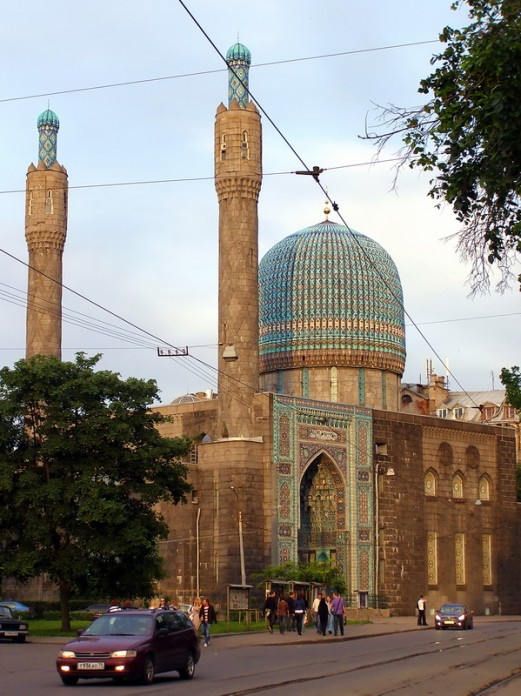 На Петроградской стороне есть
 татарская мечеть. Издалека видны её стройные 
башни-минареты и яркий сине-голубой купол. 
Портал храма украшают геометрические узоры.
27
29
28
[Speaker Notes: Чтобы использовать этот слайд анимированного заголовка с новым изображением: 1) Переместите верхнюю полупрозрачную фигуру в сторону. 2) Удалите изображение. 3) Щелкните значок рисунка, чтобы добавить новый рисунок. 4) Верните полупрозрачную фигуру в исходное положение. 5) Измените текст на слайде.]
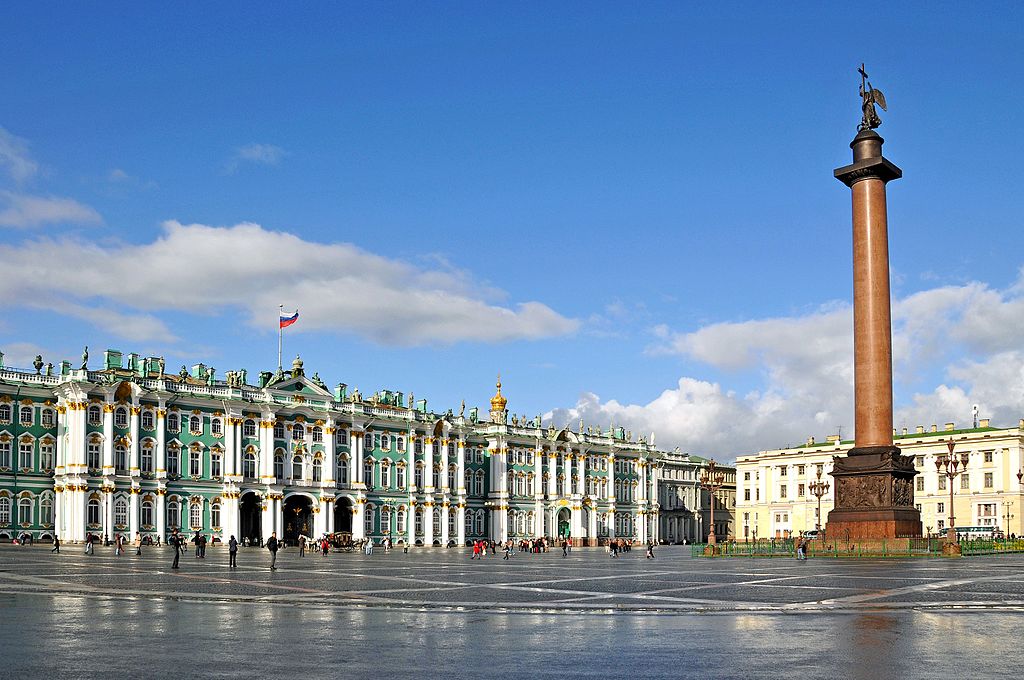 Ниша входного портала
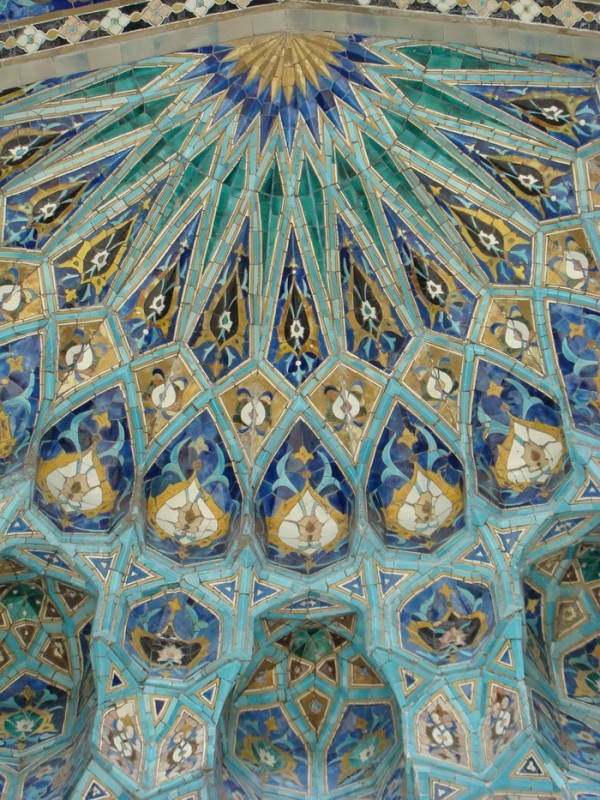 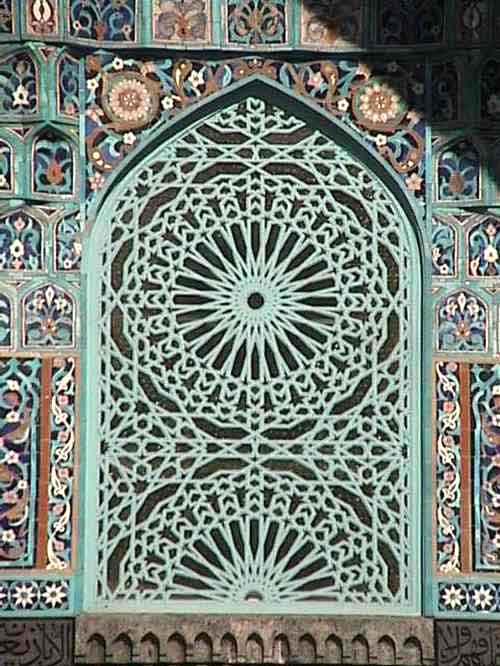 28
30
29
[Speaker Notes: Чтобы использовать этот слайд анимированного заголовка с новым изображением: 1) Переместите верхнюю полупрозрачную фигуру в сторону. 2) Удалите изображение. 3) Щелкните значок рисунка, чтобы добавить новый рисунок. 4) Верните полупрозрачную фигуру в исходное положение. 5) Измените текст на слайде.]
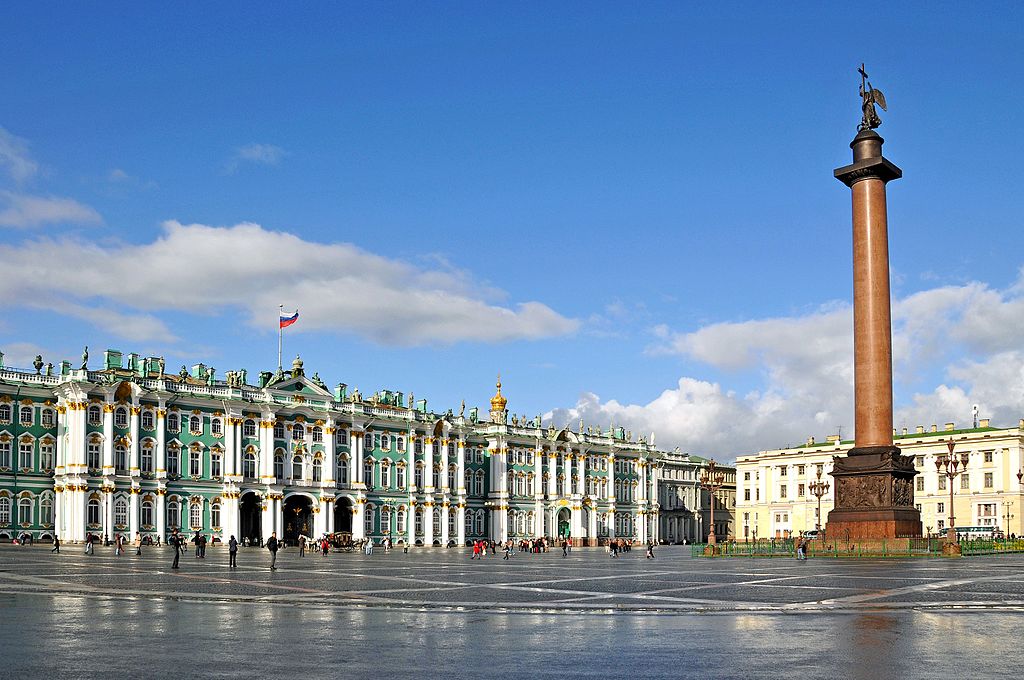 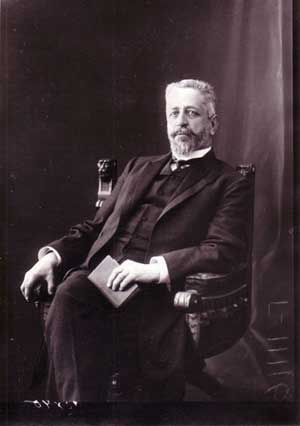 Авторы проекта – Николай Васильевич Васильев, 
Александр Иванович Гоген, 
Степан Самойлович Кричинский.
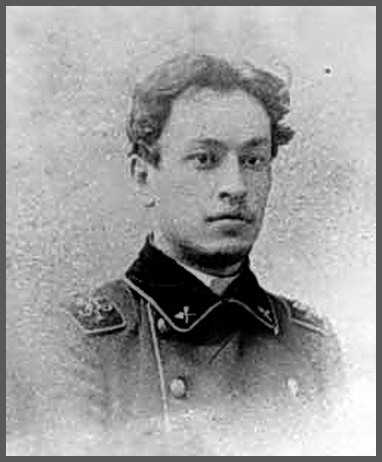 29
31
30
[Speaker Notes: Чтобы использовать этот слайд анимированного заголовка с новым изображением: 1) Переместите верхнюю полупрозрачную фигуру в сторону. 2) Удалите изображение. 3) Щелкните значок рисунка, чтобы добавить новый рисунок. 4) Верните полупрозрачную фигуру в исходное положение. 5) Измените текст на слайде.]
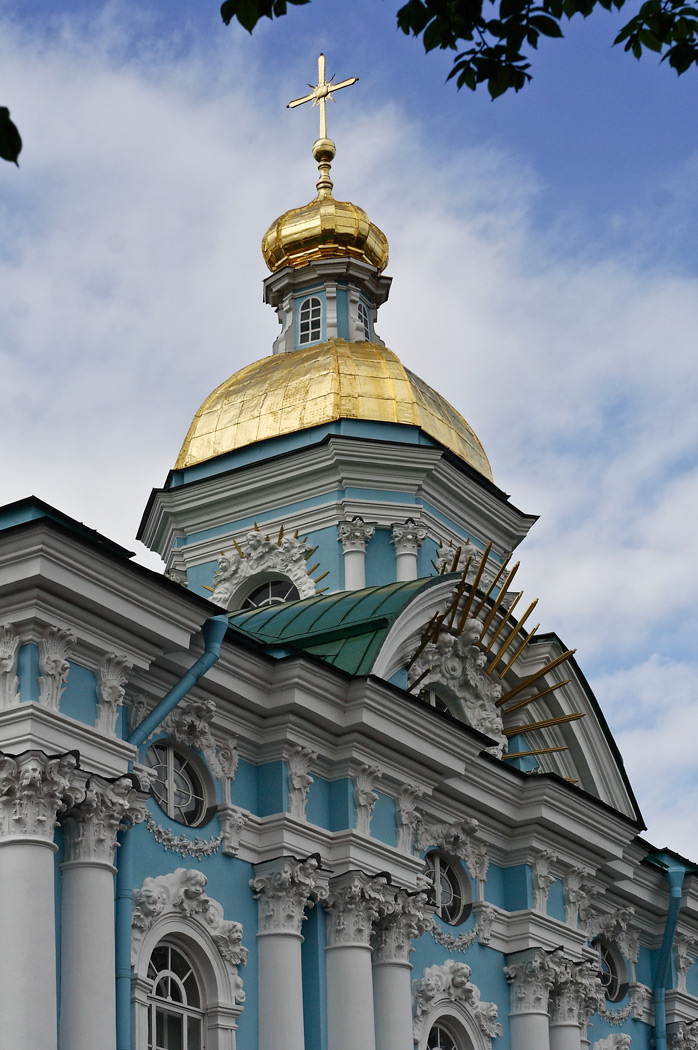 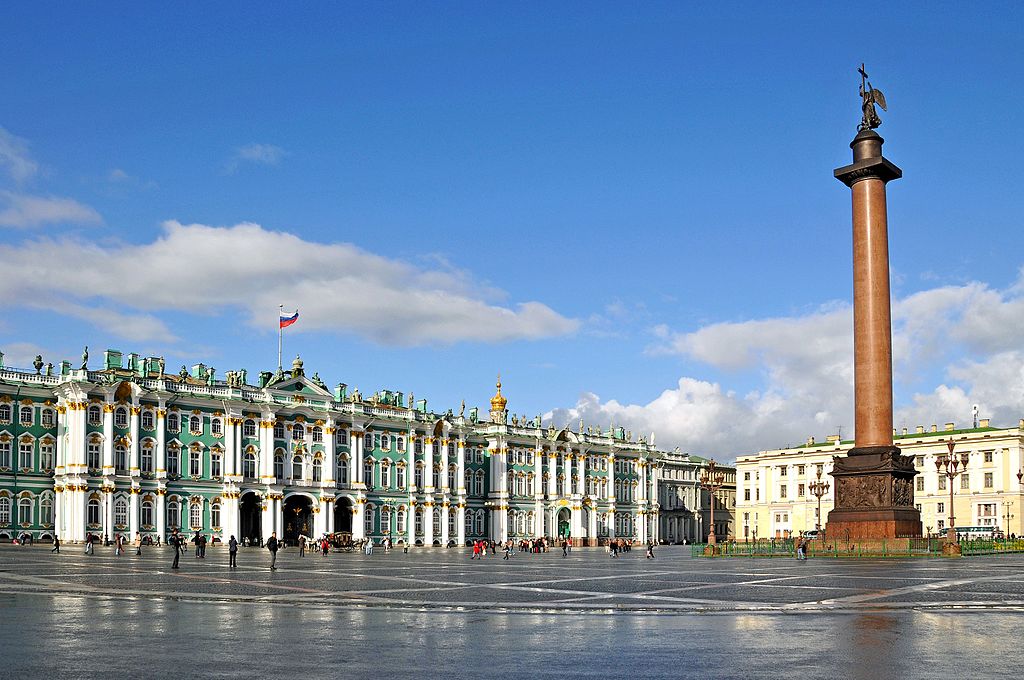 Рядом с Театральной площадью расположен  Никольский Морской собор. 
Это православный храм. Он назван в честь Святого Николая – покровителя моряков и путешественников.
30
32
31
[Speaker Notes: Чтобы использовать этот слайд анимированного заголовка с новым изображением: 1) Переместите верхнюю полупрозрачную фигуру в сторону. 2) Удалите изображение. 3) Щелкните значок рисунка, чтобы добавить новый рисунок. 4) Верните полупрозрачную фигуру в исходное положение. 5) Измените текст на слайде.]
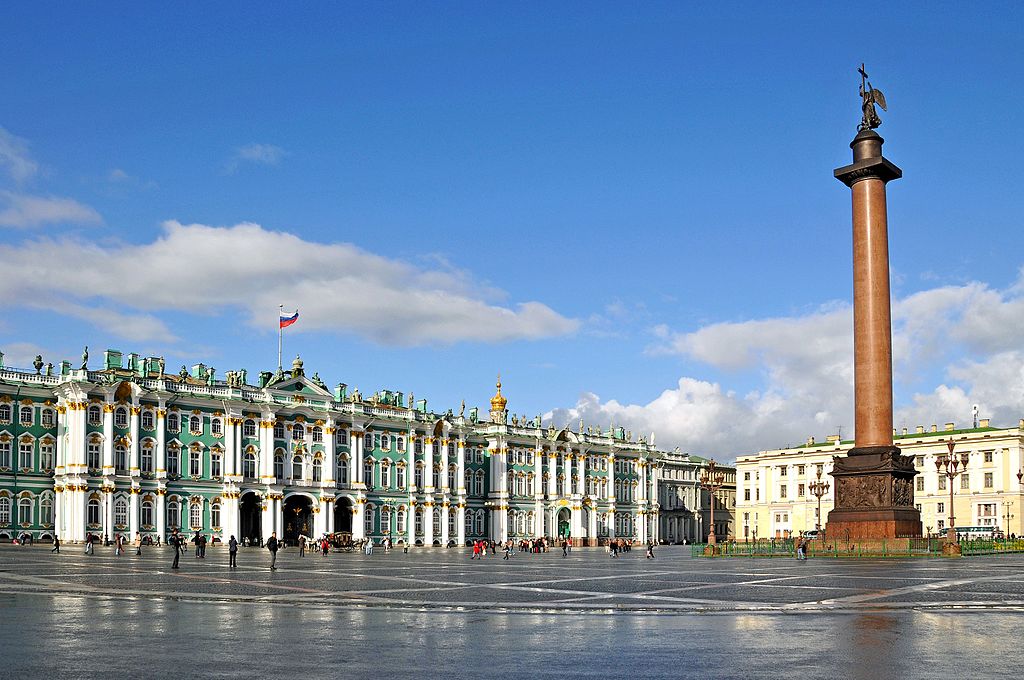 Собор очень нарядный. 
Его небесно-голубые стены украшены белыми колоннами, высокие окна – лепными наличниками. Храм имеет пять глав. Каждая глава покрыта золочёным куполом. На каждом куполе – башенка, луковка и крест.
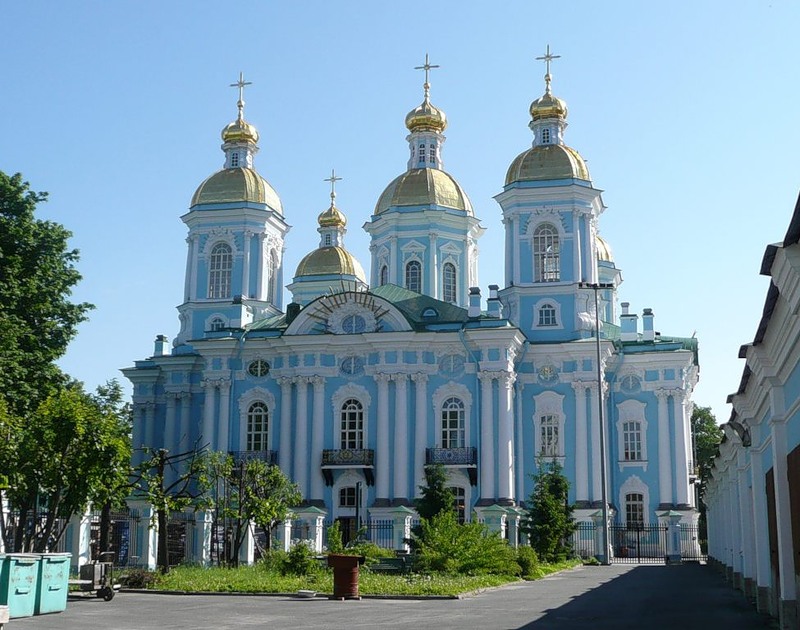 31
33
32
[Speaker Notes: Чтобы использовать этот слайд анимированного заголовка с новым изображением: 1) Переместите верхнюю полупрозрачную фигуру в сторону. 2) Удалите изображение. 3) Щелкните значок рисунка, чтобы добавить новый рисунок. 4) Верните полупрозрачную фигуру в исходное положение. 5) Измените текст на слайде.]
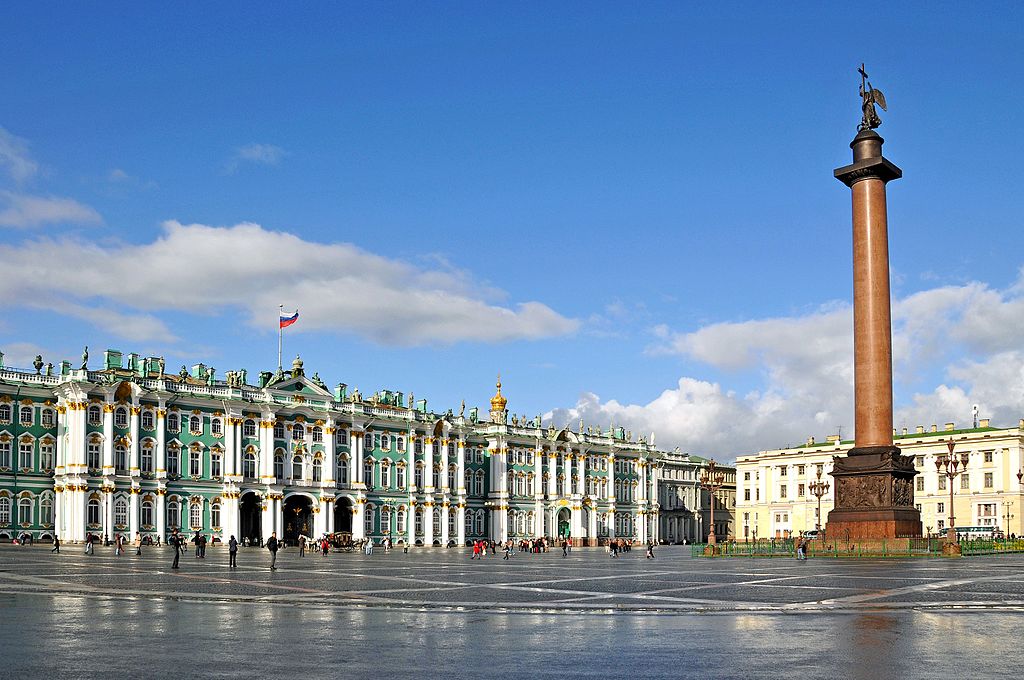 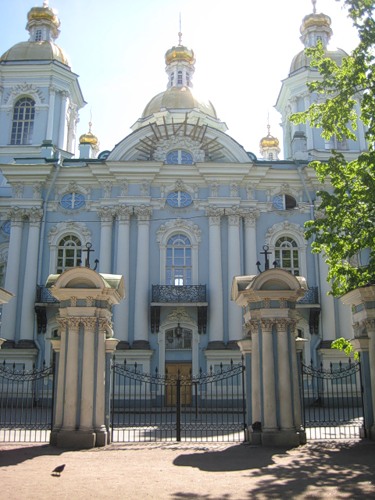 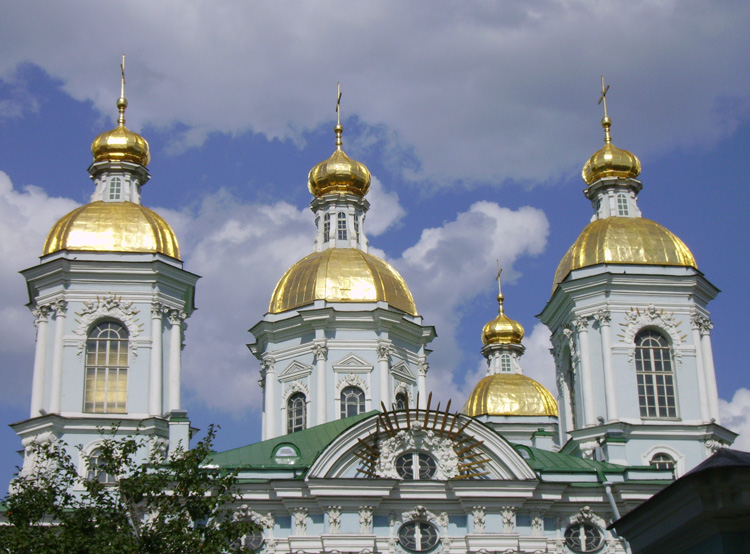 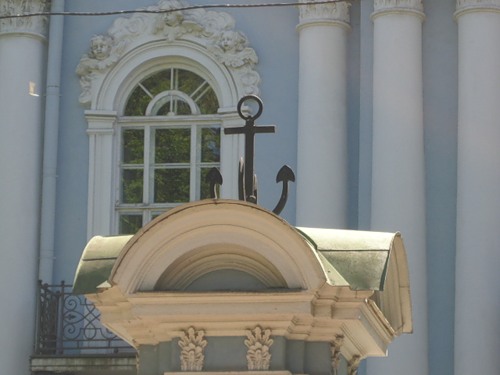 32
34
Морской якорь. Фрагмент ворот Никольского собора
33
[Speaker Notes: Чтобы использовать этот слайд анимированного заголовка с новым изображением: 1) Переместите верхнюю полупрозрачную фигуру в сторону. 2) Удалите изображение. 3) Щелкните значок рисунка, чтобы добавить новый рисунок. 4) Верните полупрозрачную фигуру в исходное положение. 5) Измените текст на слайде.]
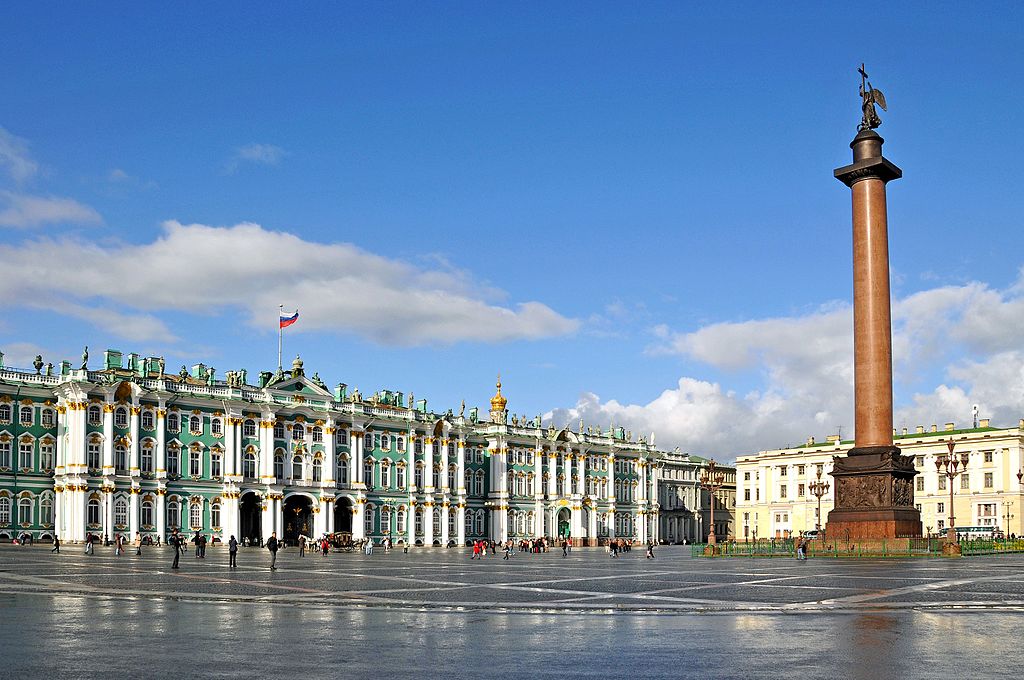 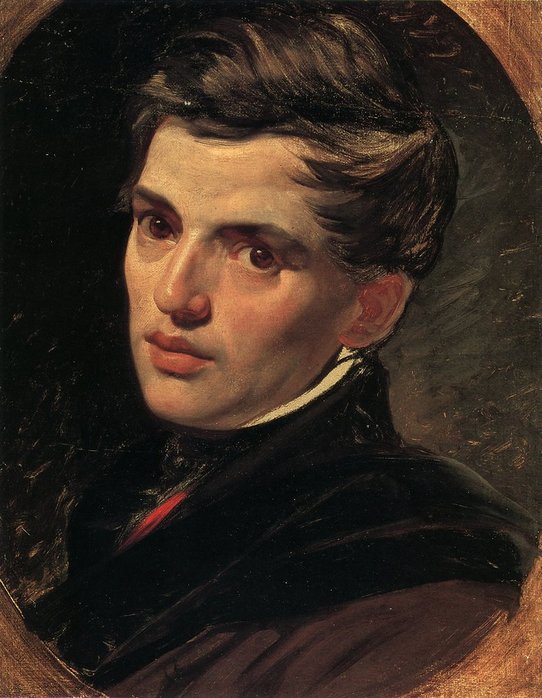 Проект церкви создал архитектор
 Александр Павлович Брюллов.
33
35
34
[Speaker Notes: Чтобы использовать этот слайд анимированного заголовка с новым изображением: 1) Переместите верхнюю полупрозрачную фигуру в сторону. 2) Удалите изображение. 3) Щелкните значок рисунка, чтобы добавить новый рисунок. 4) Верните полупрозрачную фигуру в исходное положение. 5) Измените текст на слайде.]
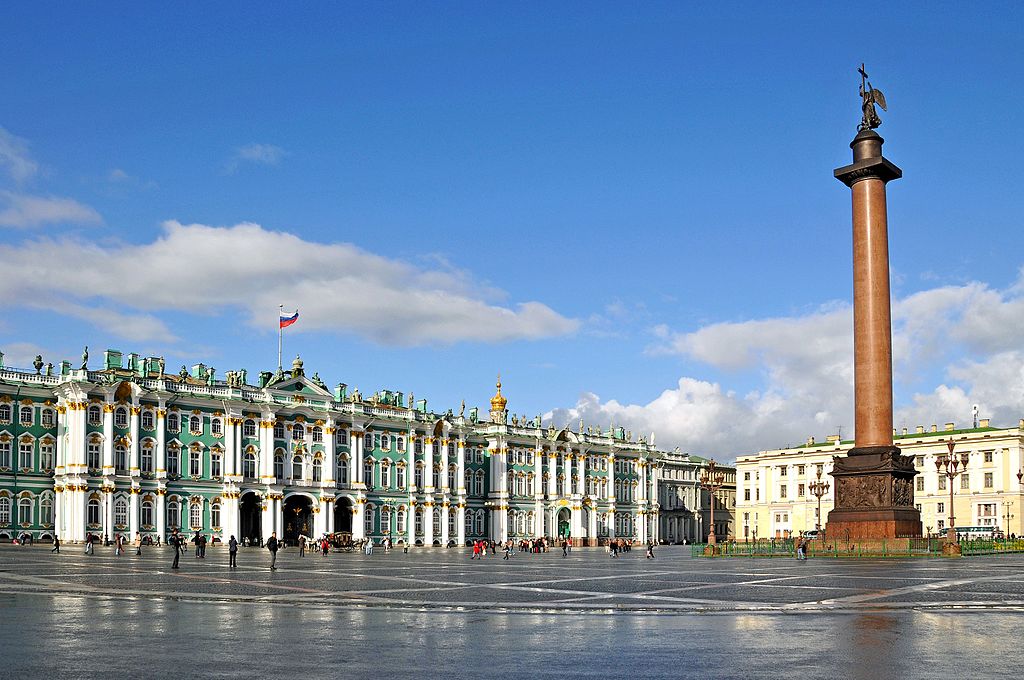 Храм Будды на Приморском проспекте – такой же, какие строили монахи на Тибете – высоких горах Азии.
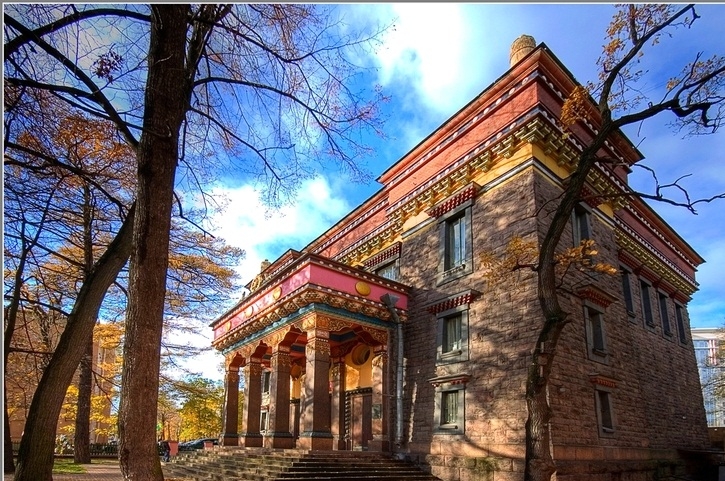 34
36
35
[Speaker Notes: Чтобы использовать этот слайд анимированного заголовка с новым изображением: 1) Переместите верхнюю полупрозрачную фигуру в сторону. 2) Удалите изображение. 3) Щелкните значок рисунка, чтобы добавить новый рисунок. 4) Верните полупрозрачную фигуру в исходное положение. 5) Измените текст на слайде.]
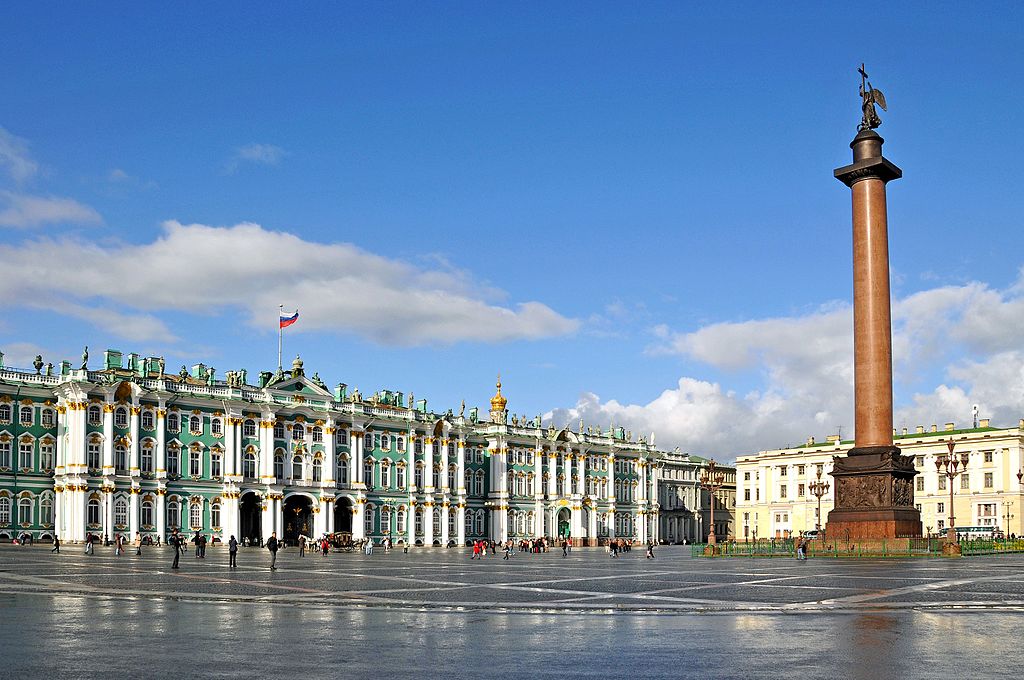 На главном фасаде храма – портик из четырёх бронзовых колонн. Каждая колонна имеет 4 грани.
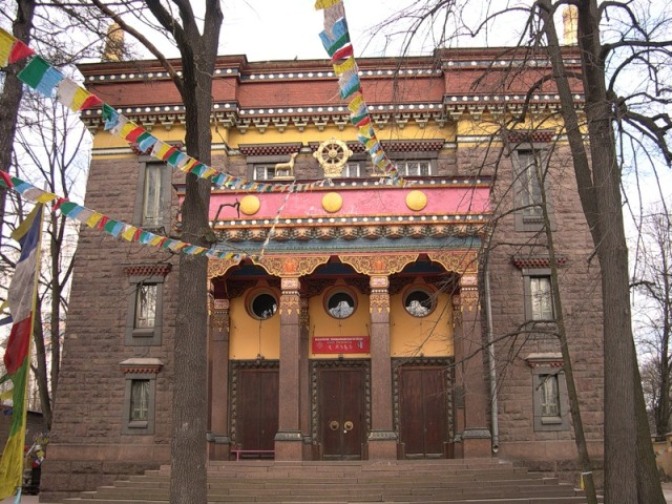 35
37
36
[Speaker Notes: Чтобы использовать этот слайд анимированного заголовка с новым изображением: 1) Переместите верхнюю полупрозрачную фигуру в сторону. 2) Удалите изображение. 3) Щелкните значок рисунка, чтобы добавить новый рисунок. 4) Верните полупрозрачную фигуру в исходное положение. 5) Измените текст на слайде.]
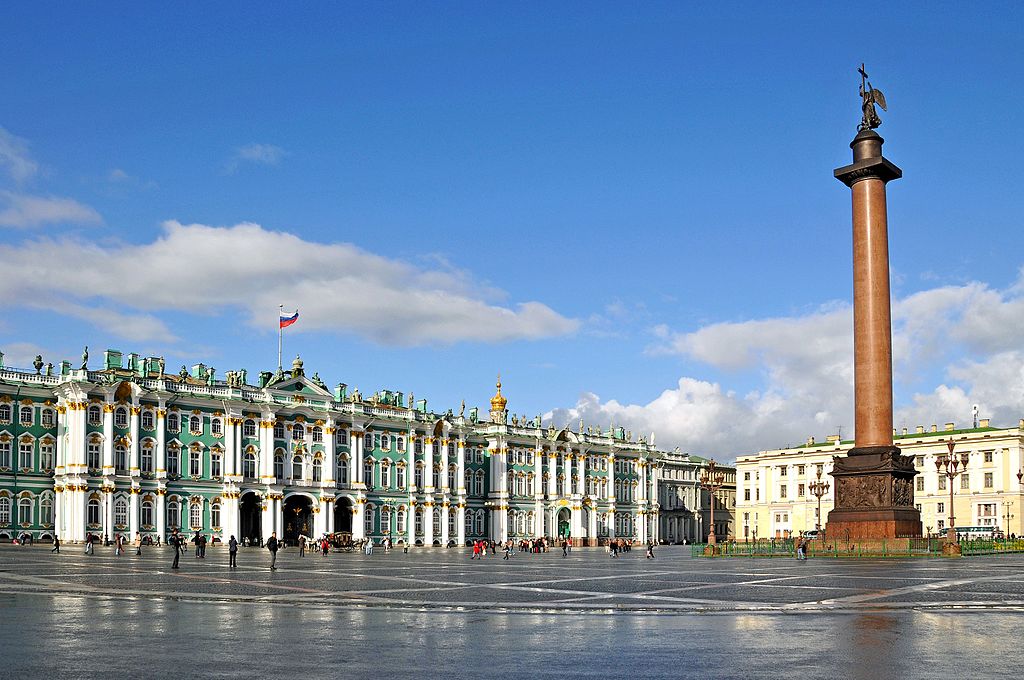 Над портиком разделённый на части круг – символ буддизма. По сторонам от него укреплены фигурки медных газелей – быстроногих антилоп.
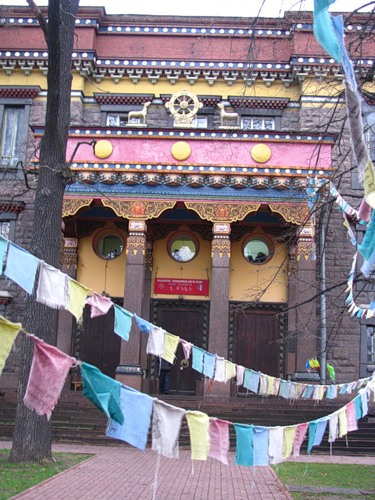 36
38
37
[Speaker Notes: Чтобы использовать этот слайд анимированного заголовка с новым изображением: 1) Переместите верхнюю полупрозрачную фигуру в сторону. 2) Удалите изображение. 3) Щелкните значок рисунка, чтобы добавить новый рисунок. 4) Верните полупрозрачную фигуру в исходное положение. 5) Измените текст на слайде.]
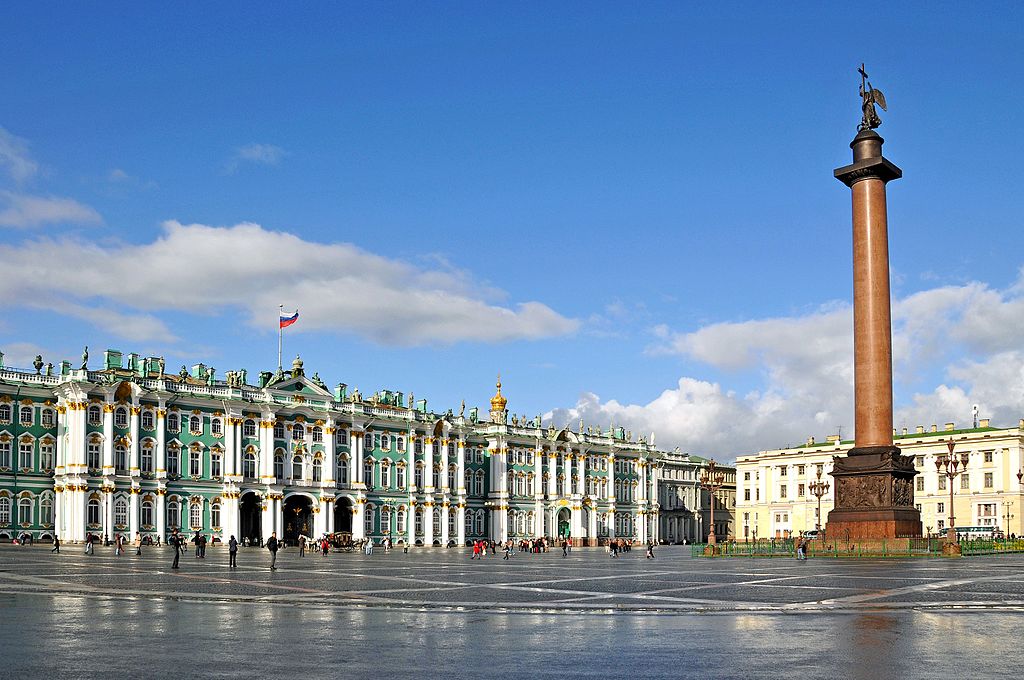 В оглавление
ПанорамыСанкт-Петербурга
37
39
38
[Speaker Notes: Чтобы использовать этот слайд анимированного заголовка с новым изображением: 1) Переместите верхнюю полупрозрачную фигуру в сторону. 2) Удалите изображение. 3) Щелкните значок рисунка, чтобы добавить новый рисунок. 4) Верните полупрозрачную фигуру в исходное положение. 5) Измените текст на слайде.]
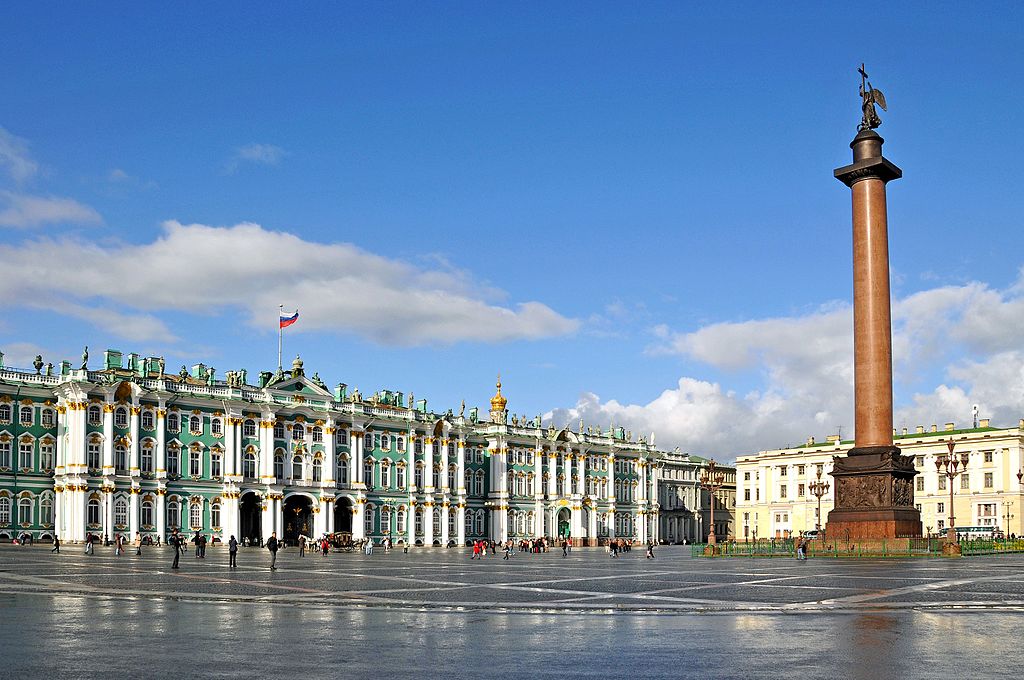 1
38
40
39
[Speaker Notes: Чтобы использовать этот слайд анимированного заголовка с новым изображением: 1) Переместите верхнюю полупрозрачную фигуру в сторону. 2) Удалите изображение. 3) Щелкните значок рисунка, чтобы добавить новый рисунок. 4) Верните полупрозрачную фигуру в исходное положение. 5) Измените текст на слайде.]
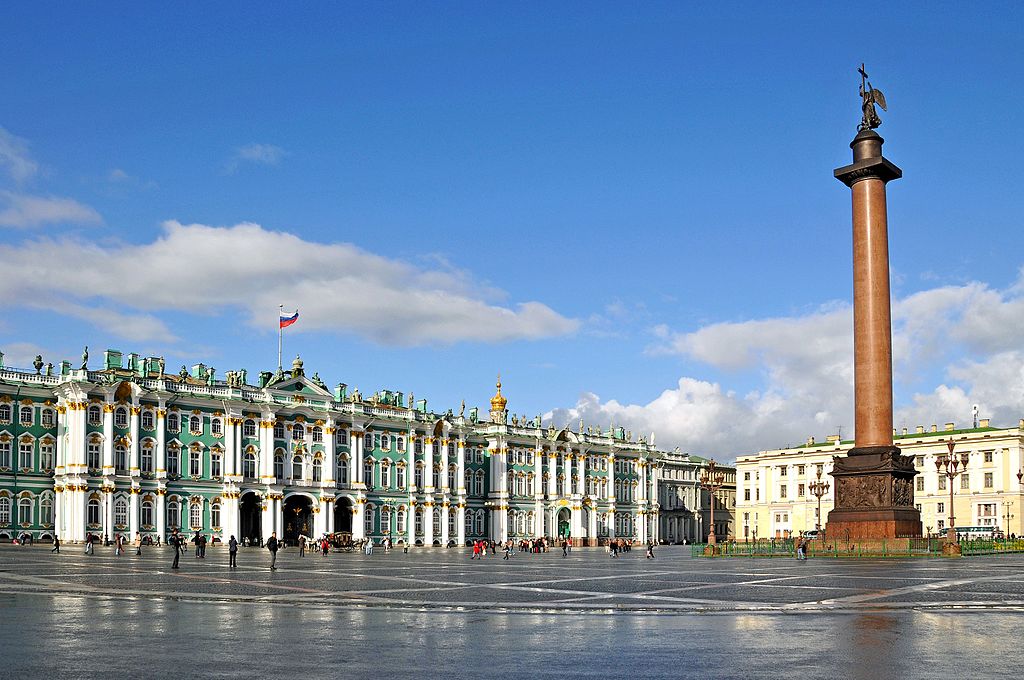 2
39
41
40
[Speaker Notes: Чтобы использовать этот слайд анимированного заголовка с новым изображением: 1) Переместите верхнюю полупрозрачную фигуру в сторону. 2) Удалите изображение. 3) Щелкните значок рисунка, чтобы добавить новый рисунок. 4) Верните полупрозрачную фигуру в исходное положение. 5) Измените текст на слайде.]
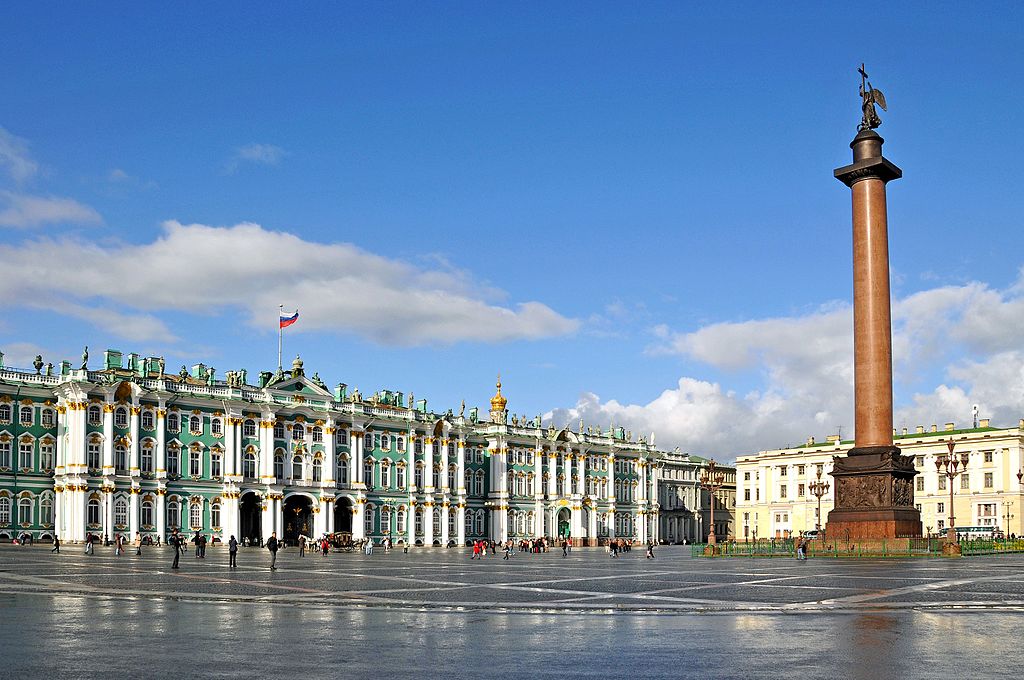 3
40
42
41
[Speaker Notes: Чтобы использовать этот слайд анимированного заголовка с новым изображением: 1) Переместите верхнюю полупрозрачную фигуру в сторону. 2) Удалите изображение. 3) Щелкните значок рисунка, чтобы добавить новый рисунок. 4) Верните полупрозрачную фигуру в исходное положение. 5) Измените текст на слайде.]
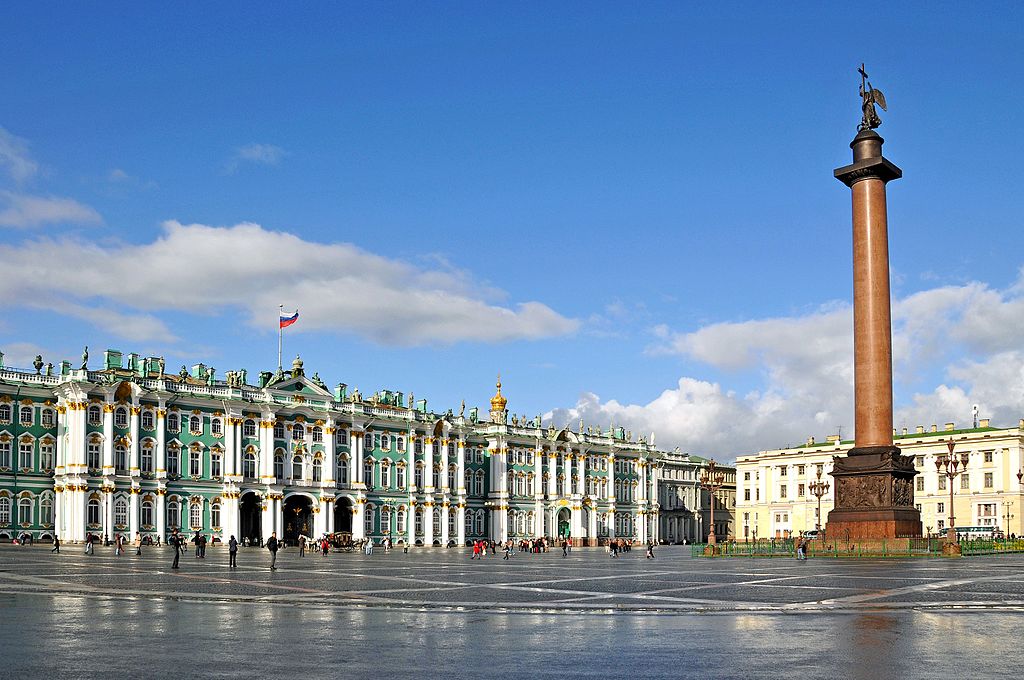 4
41
43
42
[Speaker Notes: Чтобы использовать этот слайд анимированного заголовка с новым изображением: 1) Переместите верхнюю полупрозрачную фигуру в сторону. 2) Удалите изображение. 3) Щелкните значок рисунка, чтобы добавить новый рисунок. 4) Верните полупрозрачную фигуру в исходное положение. 5) Измените текст на слайде.]
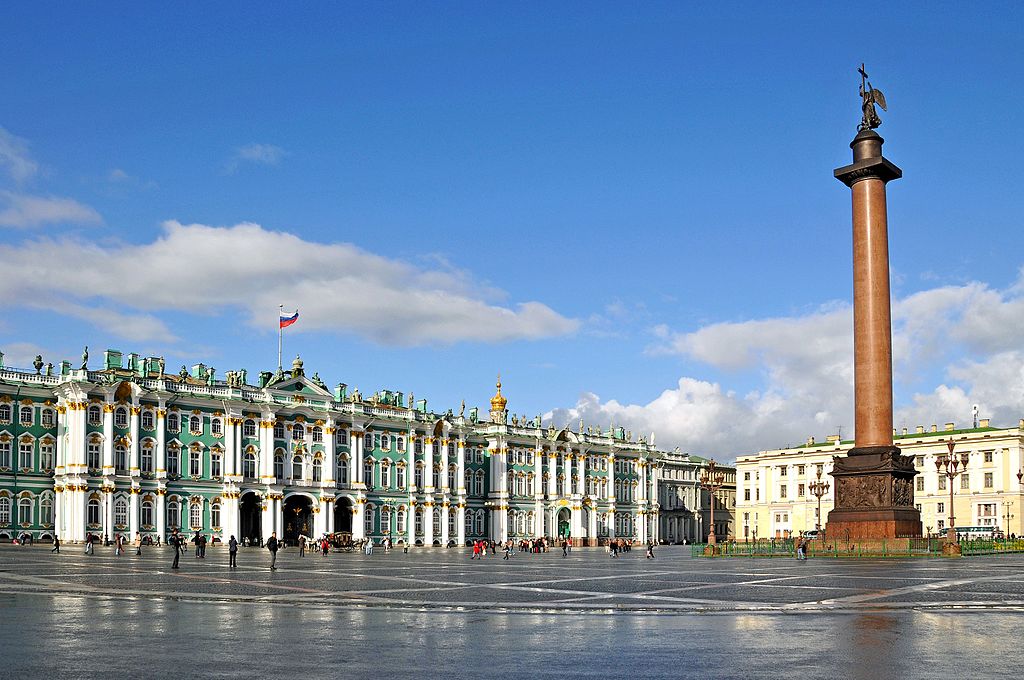 5
42
44
43
[Speaker Notes: Чтобы использовать этот слайд анимированного заголовка с новым изображением: 1) Переместите верхнюю полупрозрачную фигуру в сторону. 2) Удалите изображение. 3) Щелкните значок рисунка, чтобы добавить новый рисунок. 4) Верните полупрозрачную фигуру в исходное положение. 5) Измените текст на слайде.]
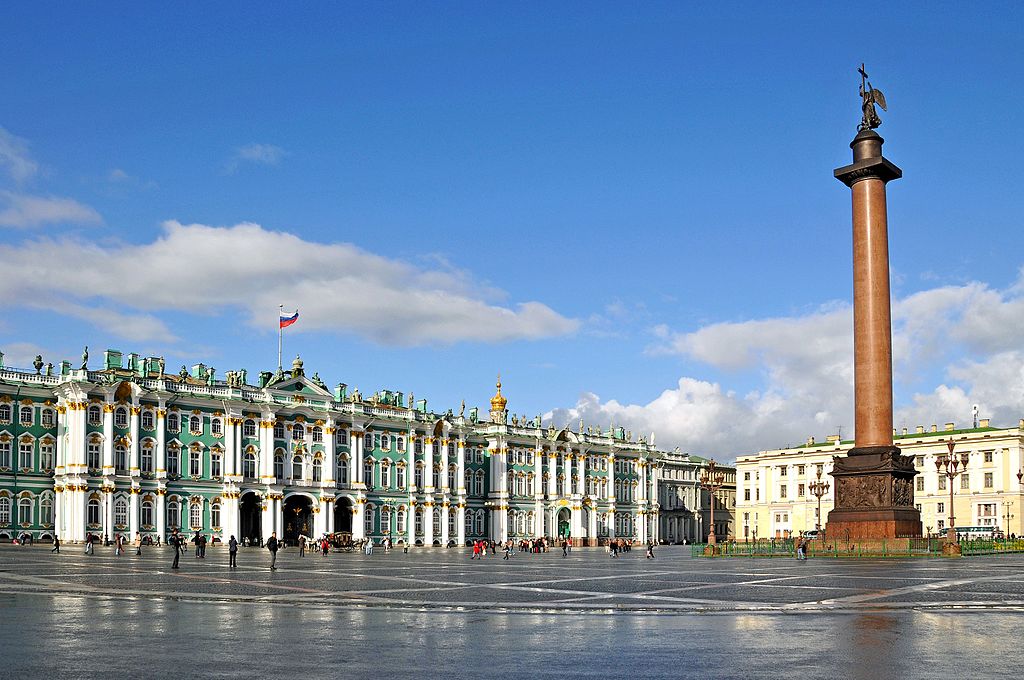 6
43
45
44
[Speaker Notes: Чтобы использовать этот слайд анимированного заголовка с новым изображением: 1) Переместите верхнюю полупрозрачную фигуру в сторону. 2) Удалите изображение. 3) Щелкните значок рисунка, чтобы добавить новый рисунок. 4) Верните полупрозрачную фигуру в исходное положение. 5) Измените текст на слайде.]
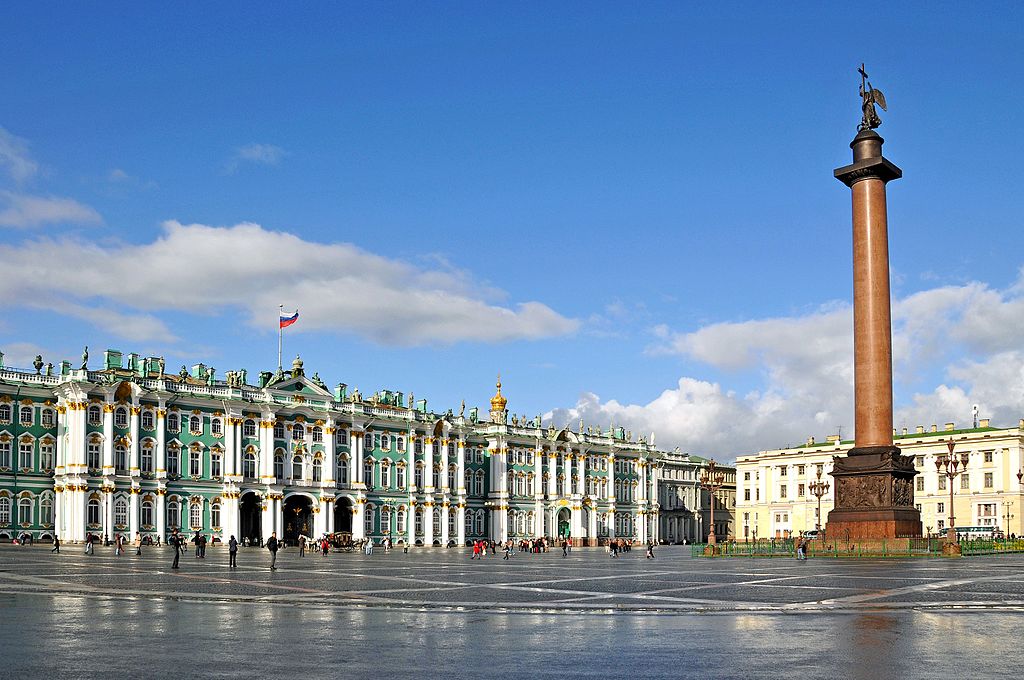 7
44
46
45
[Speaker Notes: Чтобы использовать этот слайд анимированного заголовка с новым изображением: 1) Переместите верхнюю полупрозрачную фигуру в сторону. 2) Удалите изображение. 3) Щелкните значок рисунка, чтобы добавить новый рисунок. 4) Верните полупрозрачную фигуру в исходное положение. 5) Измените текст на слайде.]
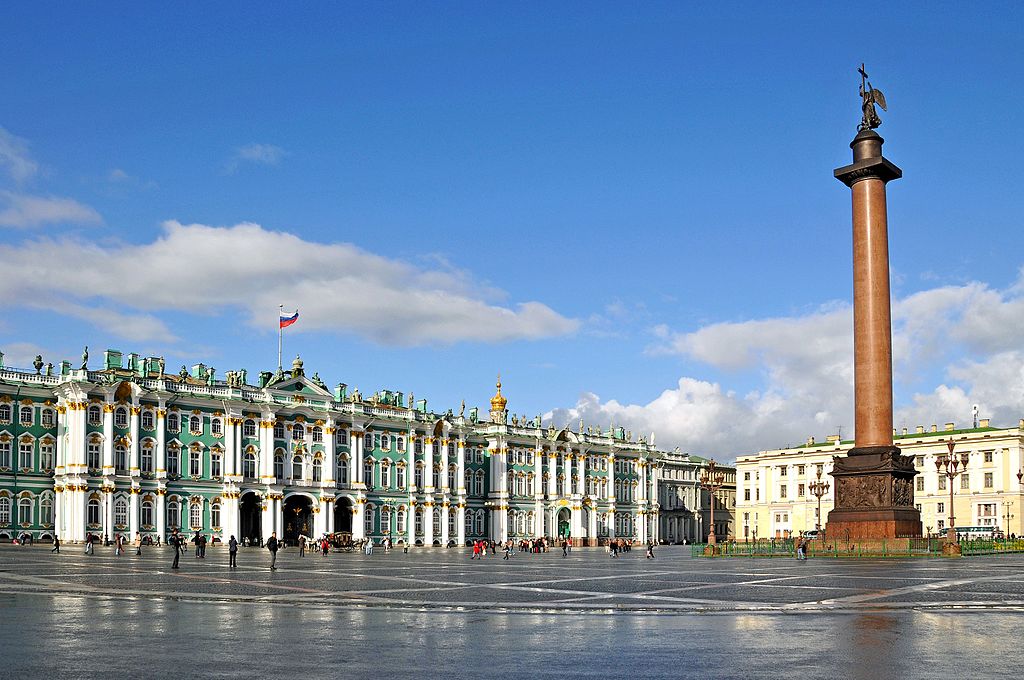 8
45
47
46
[Speaker Notes: Чтобы использовать этот слайд анимированного заголовка с новым изображением: 1) Переместите верхнюю полупрозрачную фигуру в сторону. 2) Удалите изображение. 3) Щелкните значок рисунка, чтобы добавить новый рисунок. 4) Верните полупрозрачную фигуру в исходное положение. 5) Измените текст на слайде.]
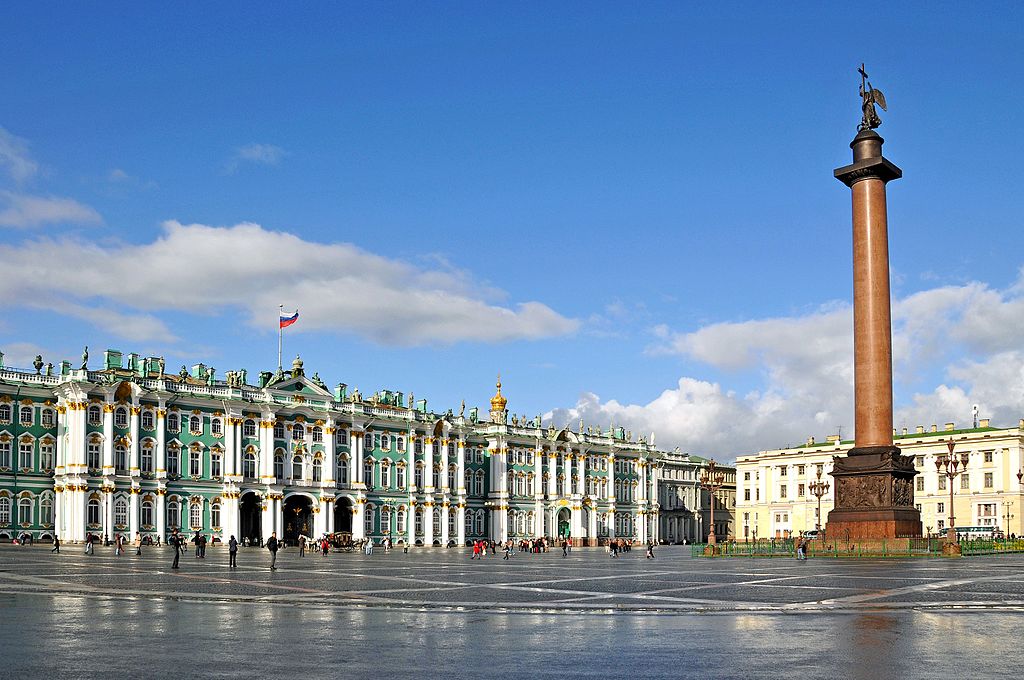 9
46
48
47
[Speaker Notes: Чтобы использовать этот слайд анимированного заголовка с новым изображением: 1) Переместите верхнюю полупрозрачную фигуру в сторону. 2) Удалите изображение. 3) Щелкните значок рисунка, чтобы добавить новый рисунок. 4) Верните полупрозрачную фигуру в исходное положение. 5) Измените текст на слайде.]
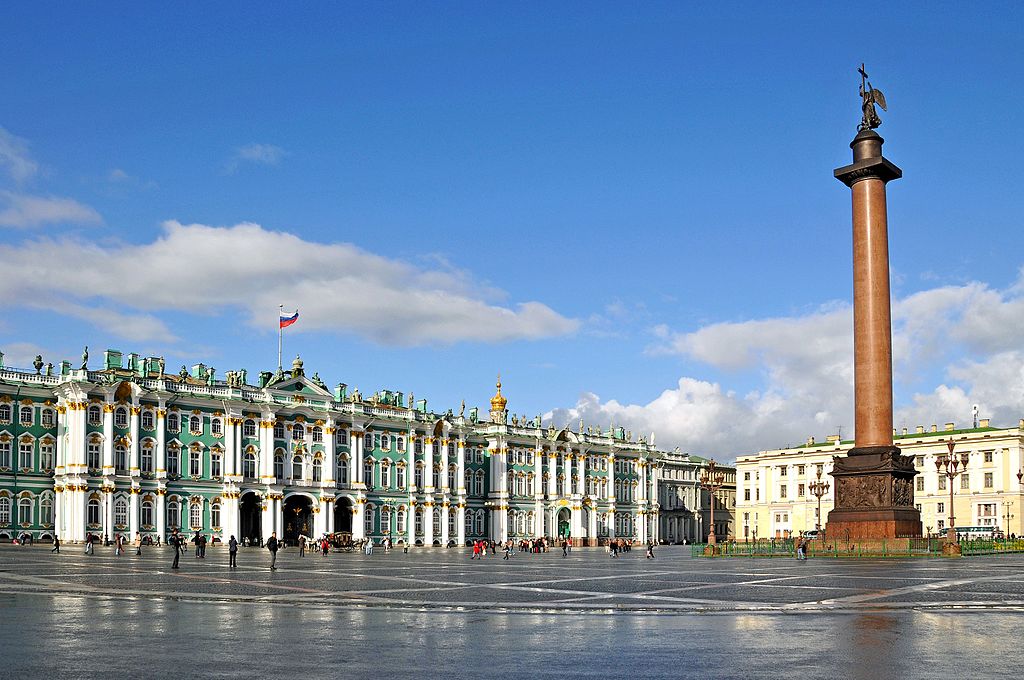 10
47
49
48
[Speaker Notes: Чтобы использовать этот слайд анимированного заголовка с новым изображением: 1) Переместите верхнюю полупрозрачную фигуру в сторону. 2) Удалите изображение. 3) Щелкните значок рисунка, чтобы добавить новый рисунок. 4) Верните полупрозрачную фигуру в исходное положение. 5) Измените текст на слайде.]
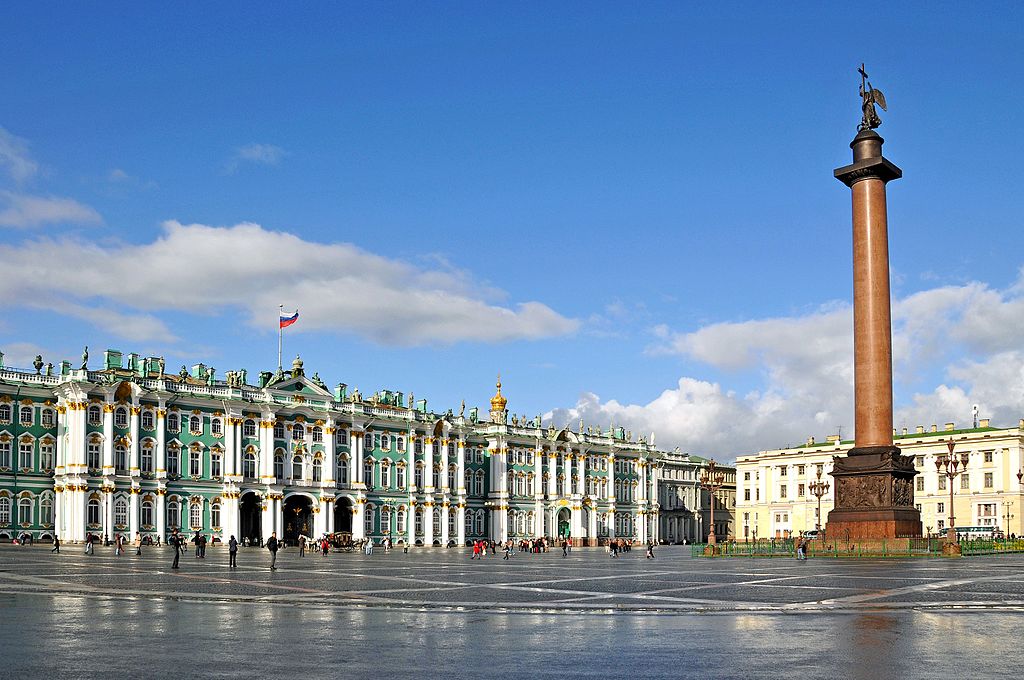 В начало
Спасибо за внимание!
48
49
[Speaker Notes: Чтобы использовать этот слайд анимированного заголовка с новым изображением: 1) Переместите верхнюю полупрозрачную фигуру в сторону. 2) Удалите изображение. 3) Щелкните значок рисунка, чтобы добавить новый рисунок. 4) Верните полупрозрачную фигуру в исходное положение. 5) Измените текст на слайде.]